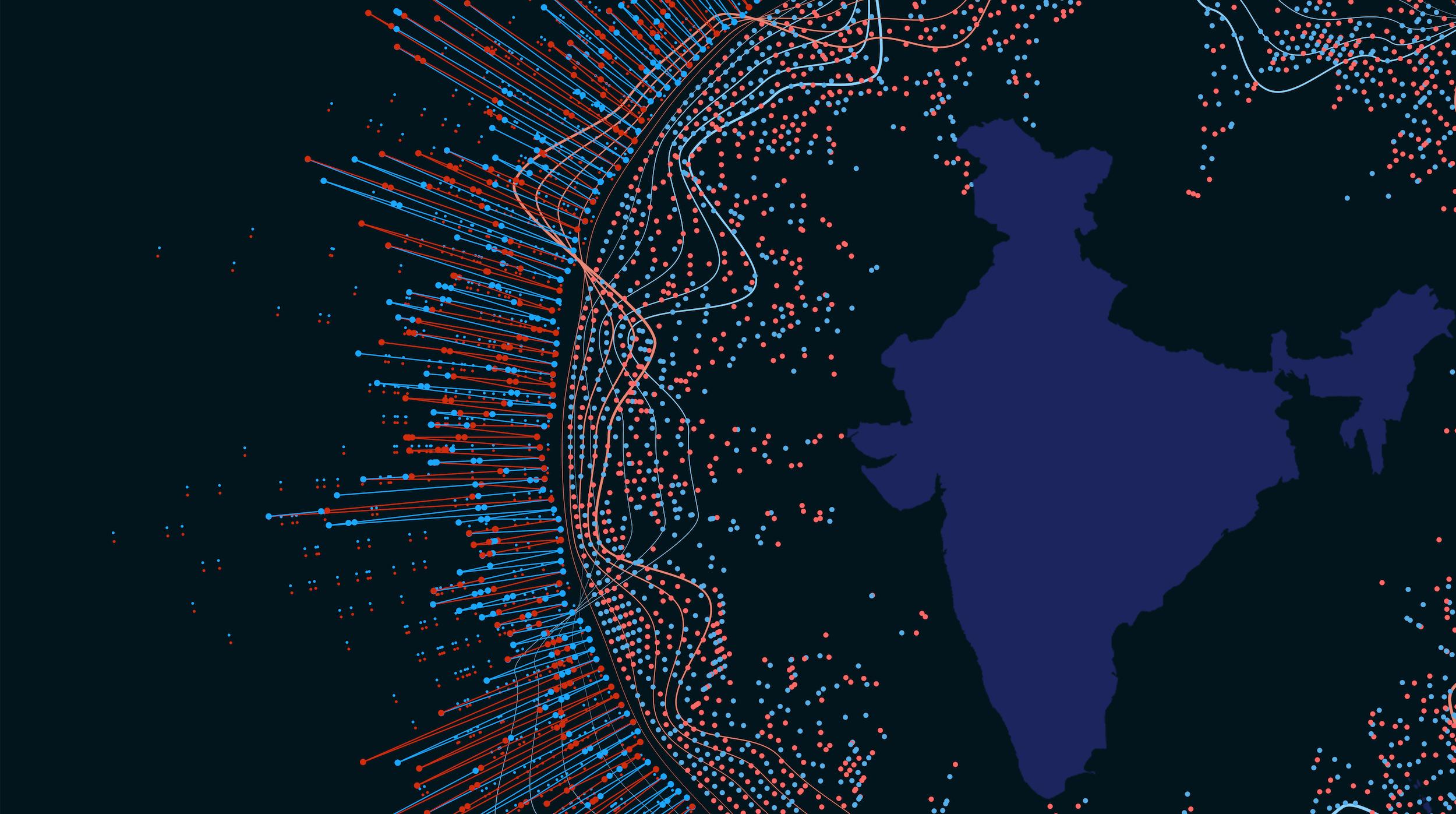 ICT Infrastructure as a Basis for Digital Transformation
Dr R S SharmaChairman, TRAI
May 14, 2019
ITU Workshop for Europe and CIS,
Kiev, Ukraine
1
In 2008, India was lagging on various indicators
1.59 out of 10 
ICT Development Index put India 118th in the world
5% 
Digital Payments Adoption
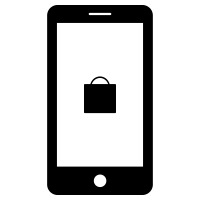 61% 
Mobile coverage
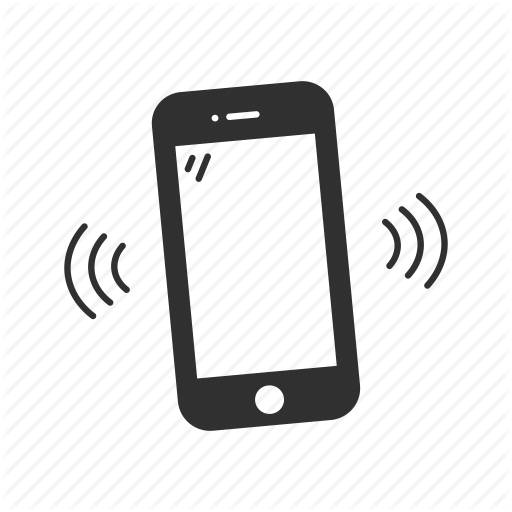 6 million 
Tax-paying businesses serving a 1 billion+ people
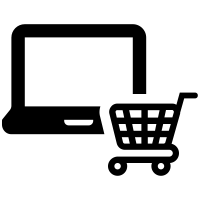 >35% 
Banked Population
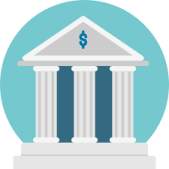 20-30% 
Leakages across govt schemes, eg LPG
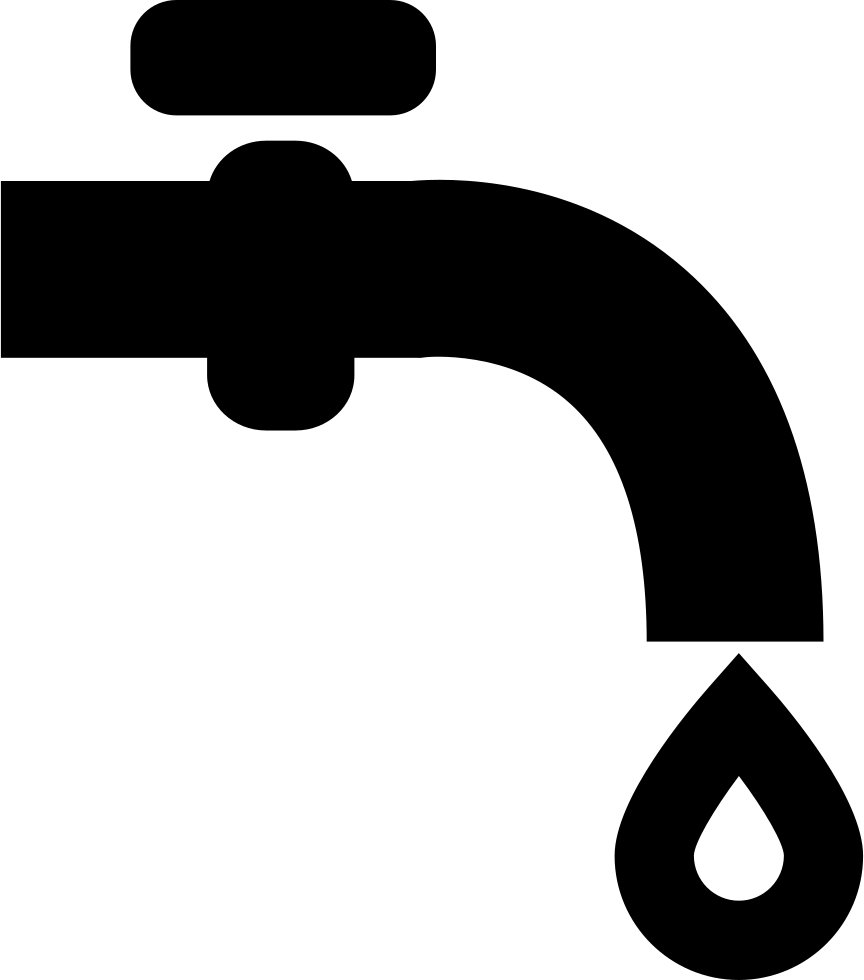 2
[Speaker Notes: Removed: Demographic dividentd; NPR effort]
India went from 37% to 93% Teledensity in 8 years ...
There are now 1200+ Mn mobile connections, connecting over 700+ Mn Unique Subscribers

Many of them are accessing 4G internet speeds with quotas of 1 GB/day, at a ARPU of less than 90 Rupees.
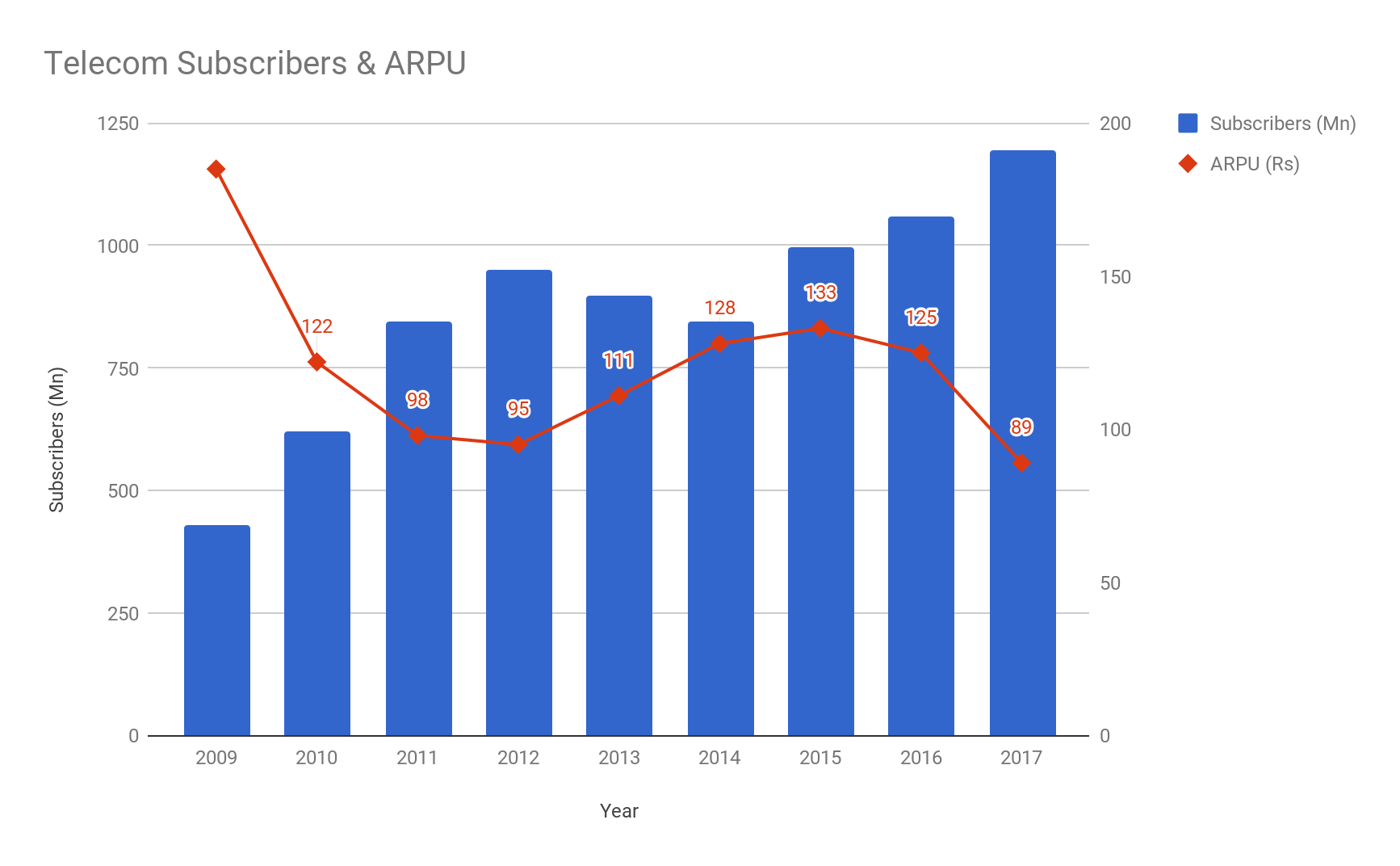 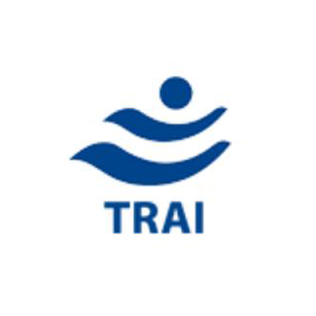 Source: COAI, TRAI
[Speaker Notes: Example Netflix]
India’s boom in Internet services
The JAM Trinity
Aadhaar - the world’s largest biometric identification system
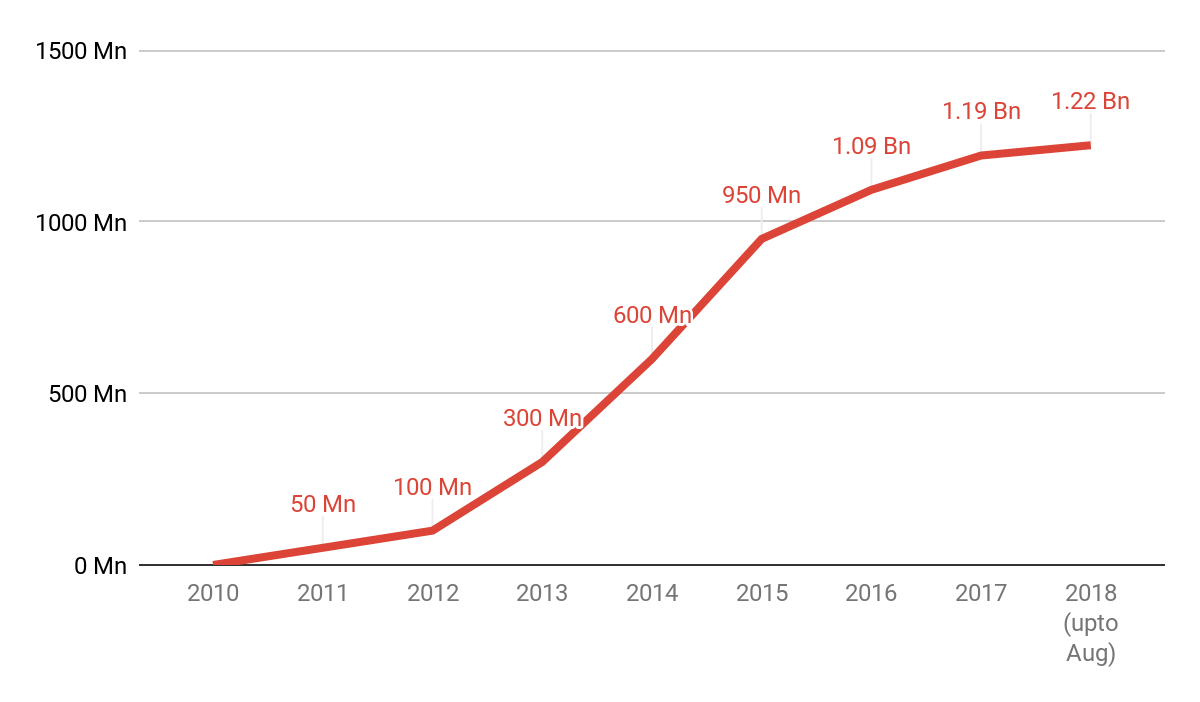 Aadhaar has enrolled 99% of the adult population across India - enrolling 2M/day at its peak
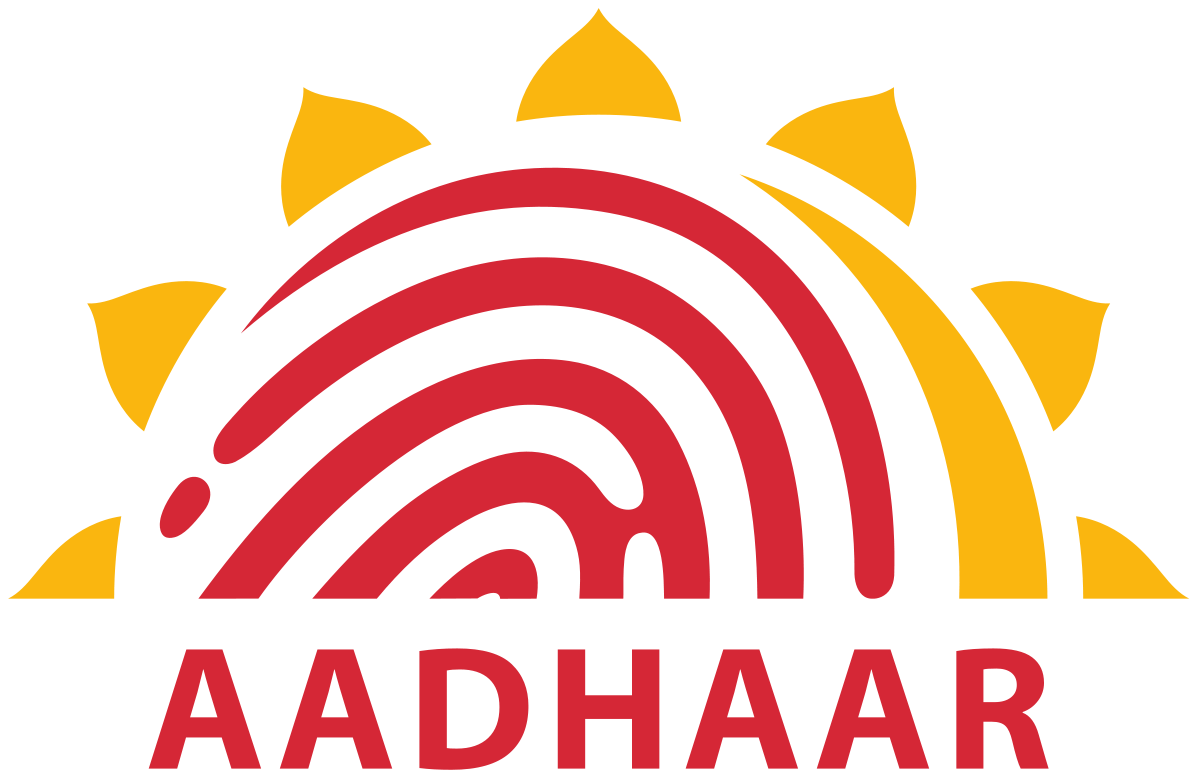 6
Source: UIDAI website
[Speaker Notes: Took 5 years]
10X number of Jandhan Bank Accounts in 3 years
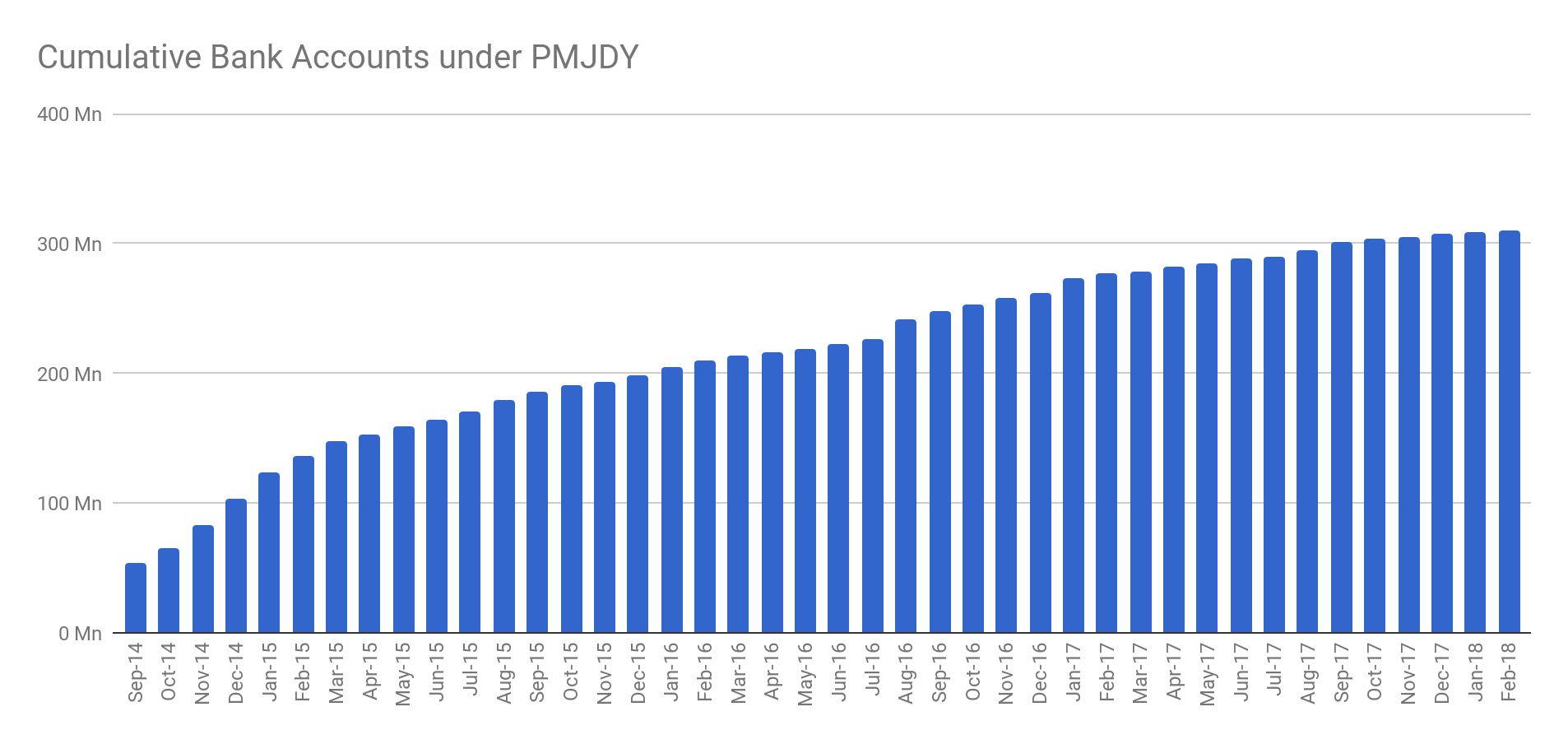 Starting with 30 Mn accounts in Sep-2014, India crossed 355 Mn Jandhan accounts in April 2019
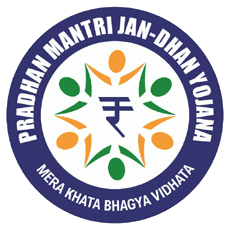 850 Mn
582 Mn
Source: UIDAI website, PMJDY Website, as of Feb-2018
Aadhaar-Seeded Bank Accounts
Unique Bank Account Holders
[Speaker Notes: Example Netflix]
The marvel called smartphone
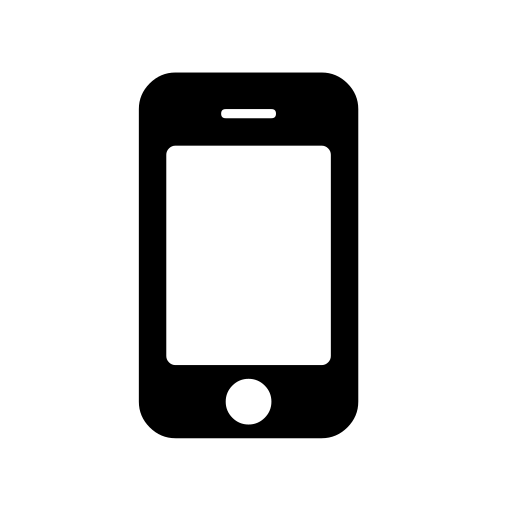 Low cost
Functions despite interruption in power supply or breakage of cables
Supports local languages
It’s a bank, a library, the newspaper, a substitute for television and cinema, and much more …. 

Combines with Aadhaar and Jan Dhan to create a new paradigm
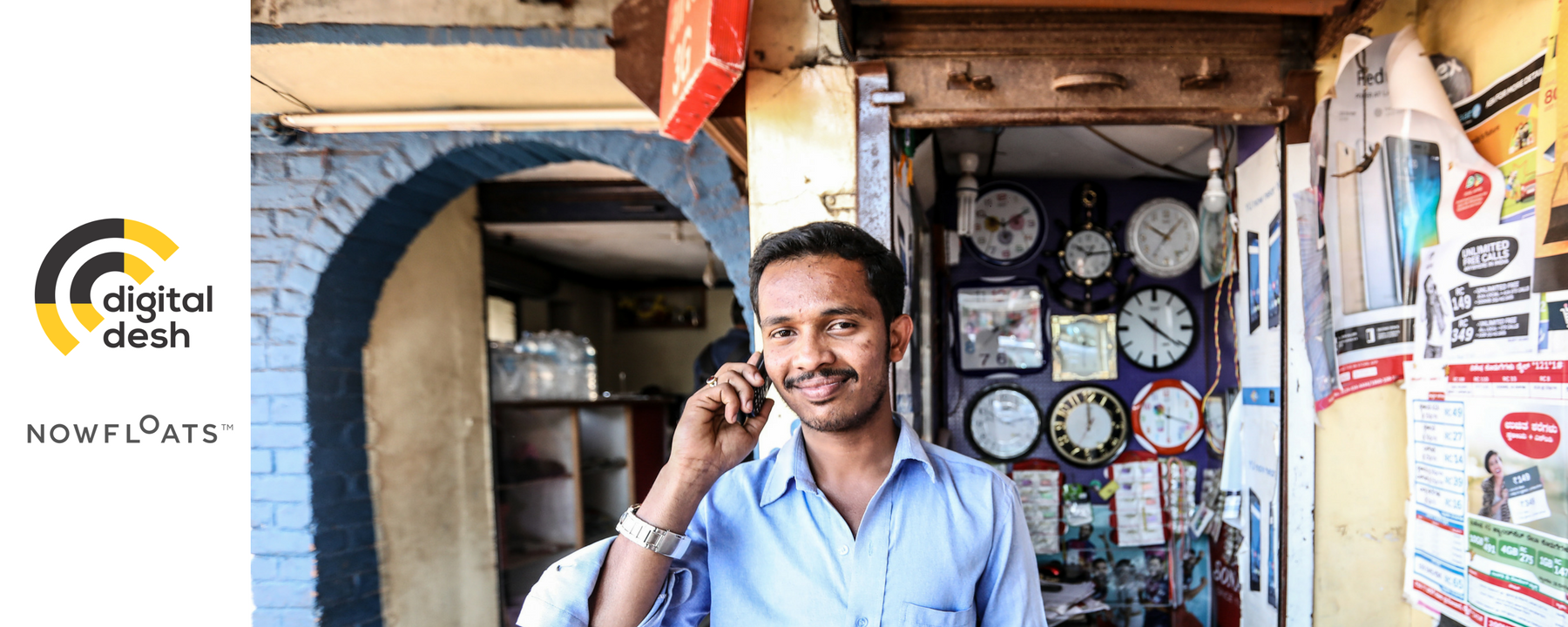 9
By 2018, due to JAM, India embraced digital
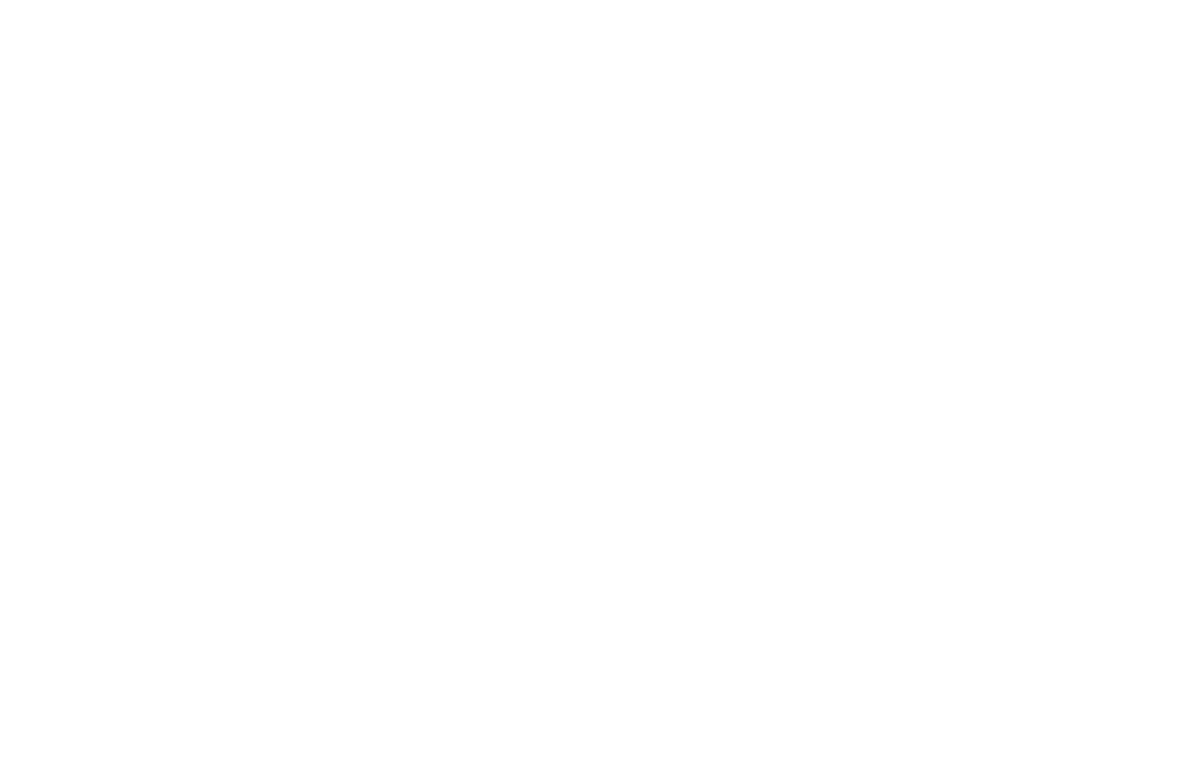 1.21 Bn
1.22 Bn
Mobile Connections
Aadhaar Enrolments
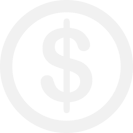 462M
$20B
Internet Users
Digital payment transactions monthly
10M
582M
Registered Businesses
Unique Bank Accounts
10
1
India achieved this by building Foundational Digital platforms. 

Paperless, cashless, presenceless, and with electronic consent
[Speaker Notes: 3 reasons : Consumer side, indians are going digital.

Businesses are becoming tax compliant, friendlier policies.]
11
India’s
Digital DNA

Powered at scale by
India Stack
IDENTITY LAYER
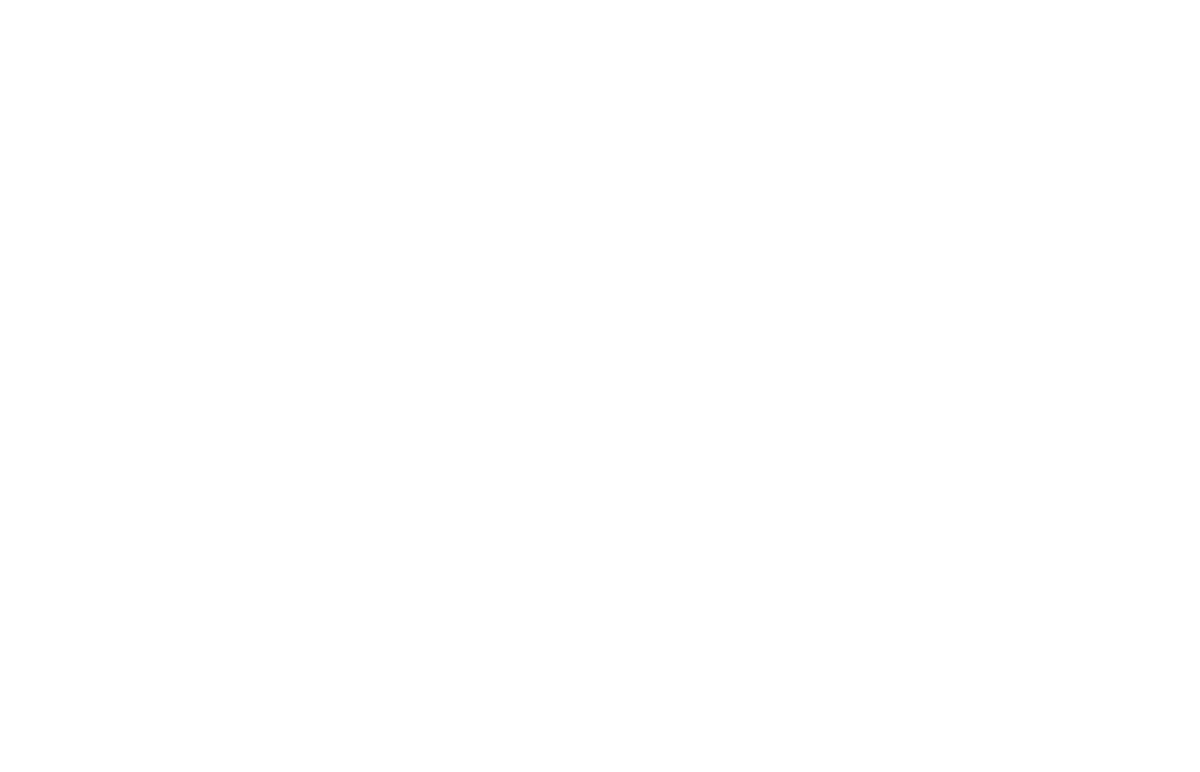 A unique digital biometric identity with open access of nearly a Billion users
Aadhaar - The country’s first Digital Identity Platform
Name
DoB/Age
Gender
Address
Mobile/Email
1234 5678 9012
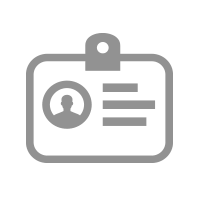 Foundational
Minimal
Unique
Lifetime
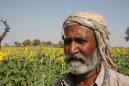 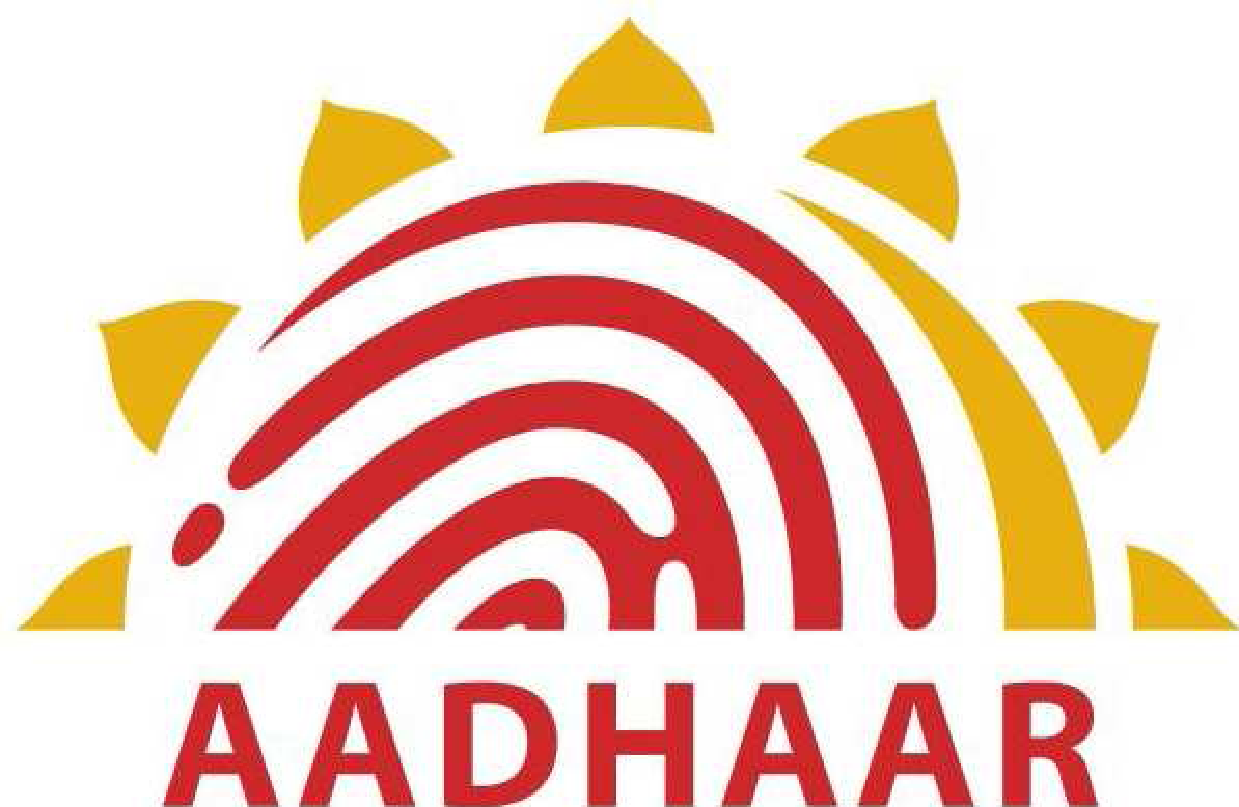 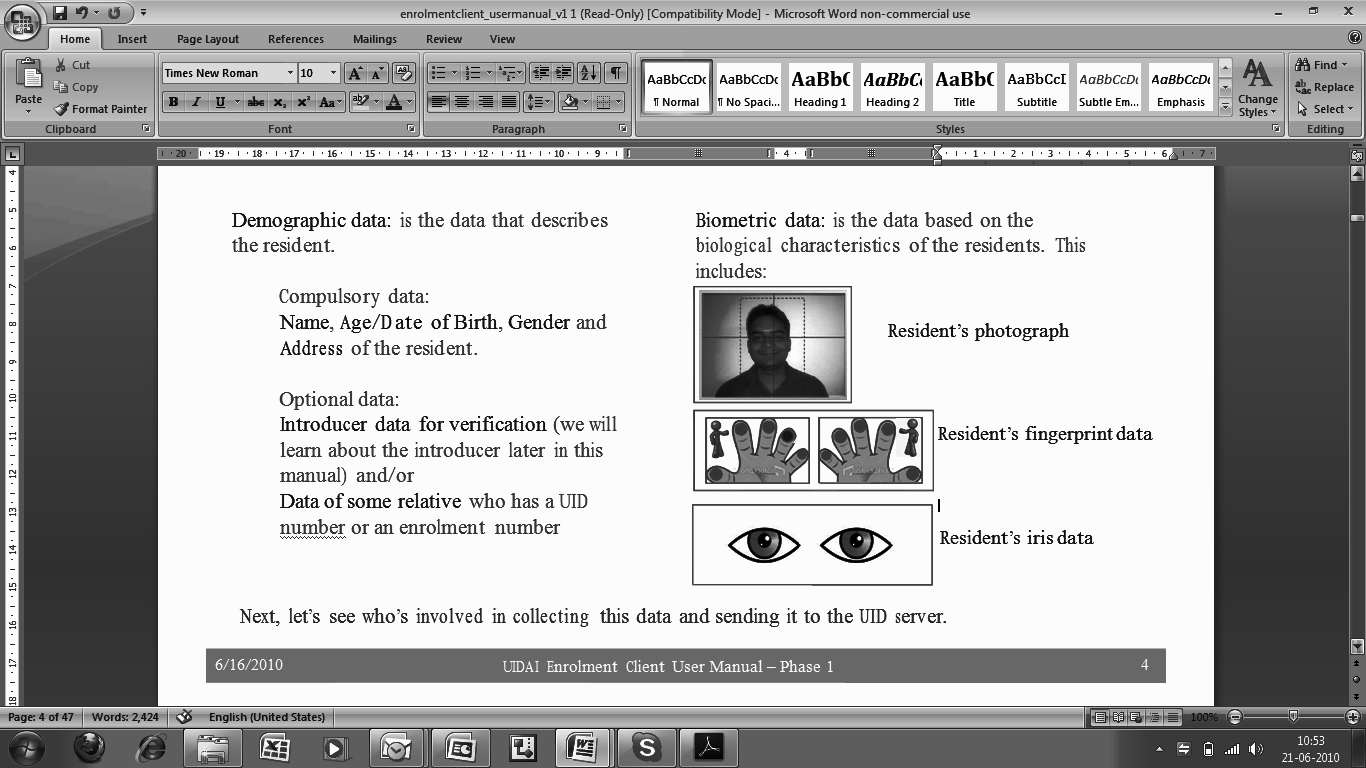 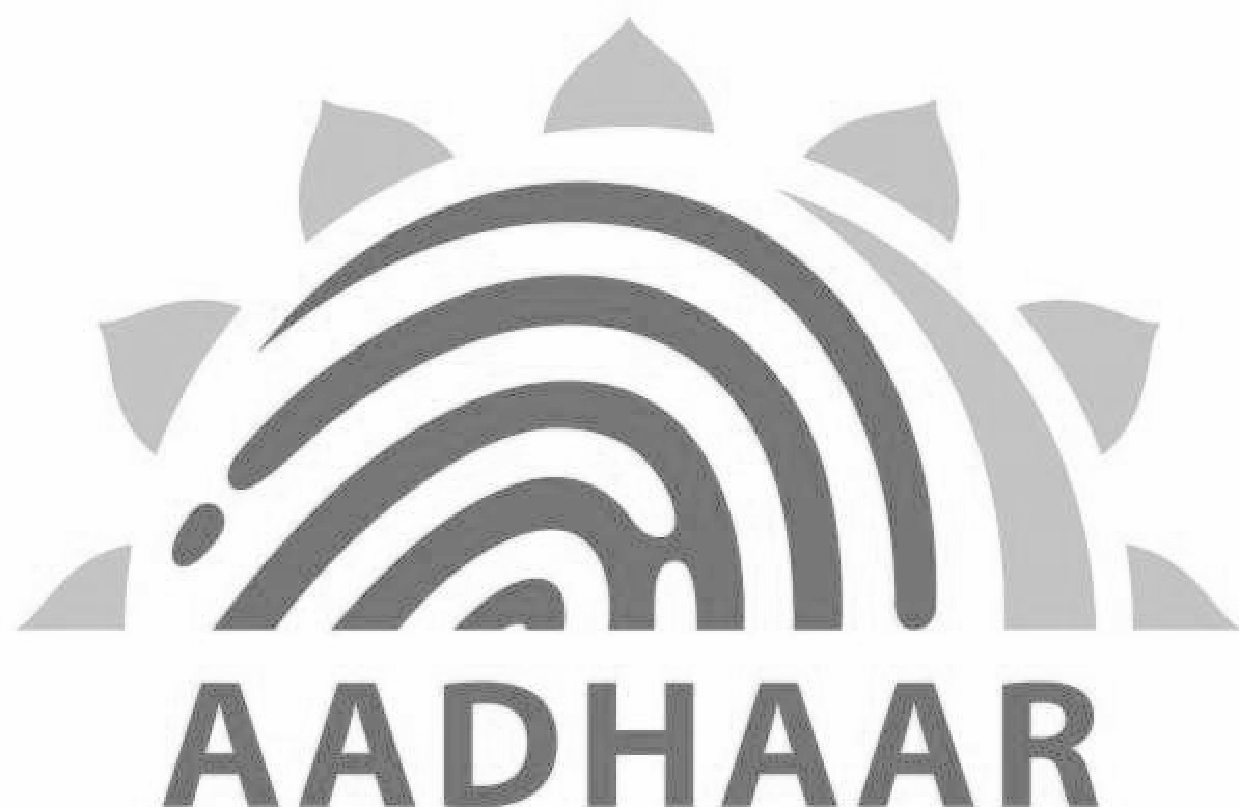 12
Source: http://uidai.gov.in
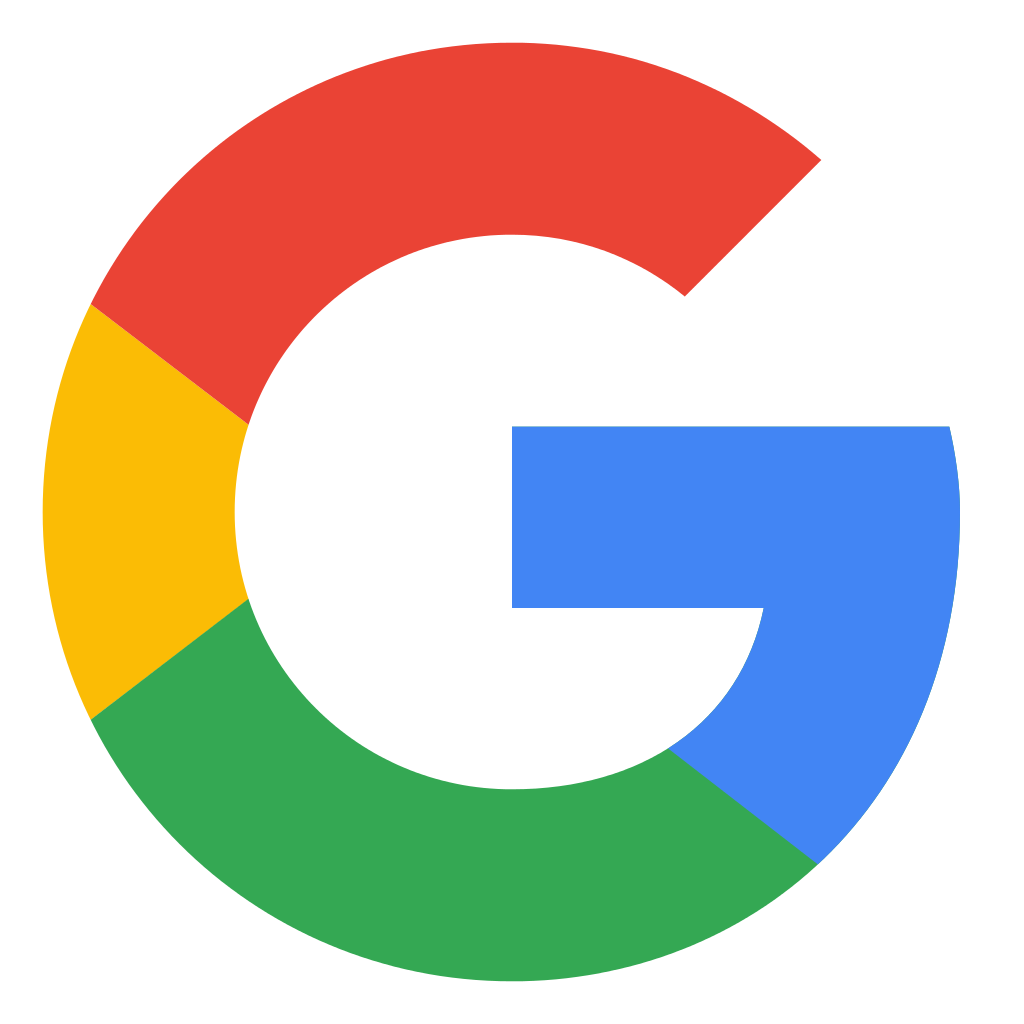 12Yrs
It is one of only 7 global 
platforms to reach a billion 
users!
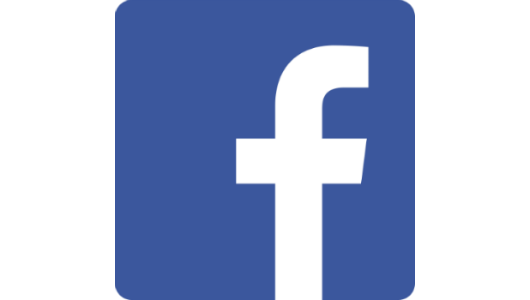 8.7Yrs
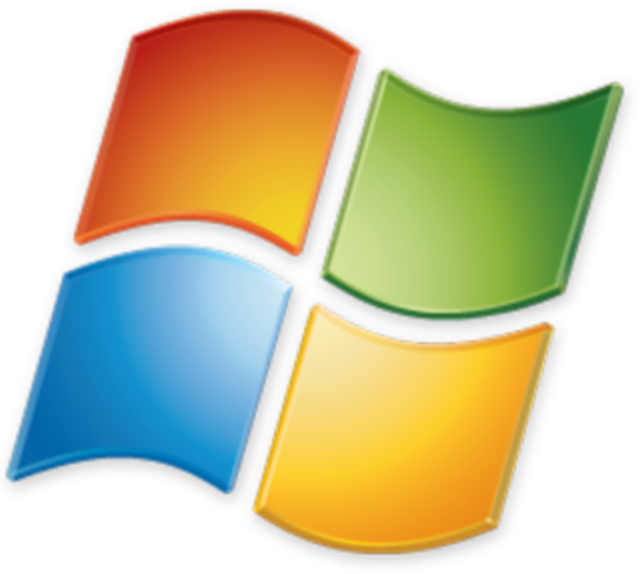 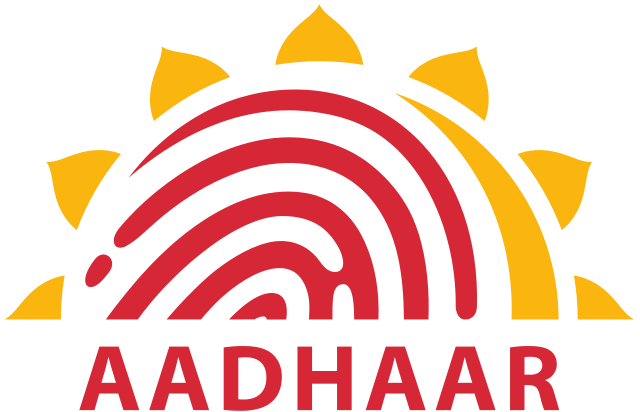 25Yrs
5.5Yrs
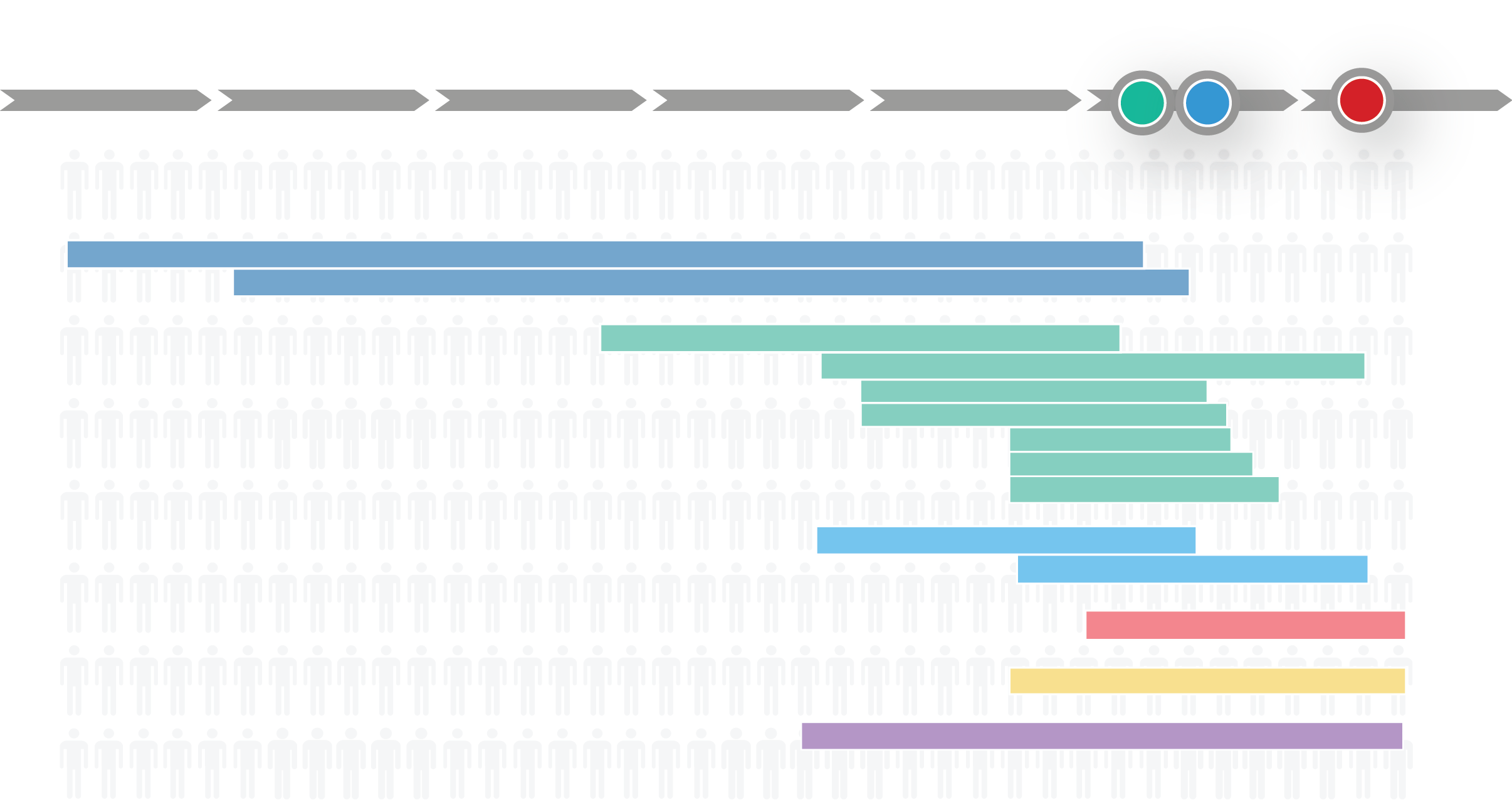 ‘11
‘13
‘16
2015
1990
2010
1985
2000
1995
2005
AADHAAR
Fastest (5.5 yrs) to 1b
Only Govt system
Only non-US system
Windows
25 Yrs
Office
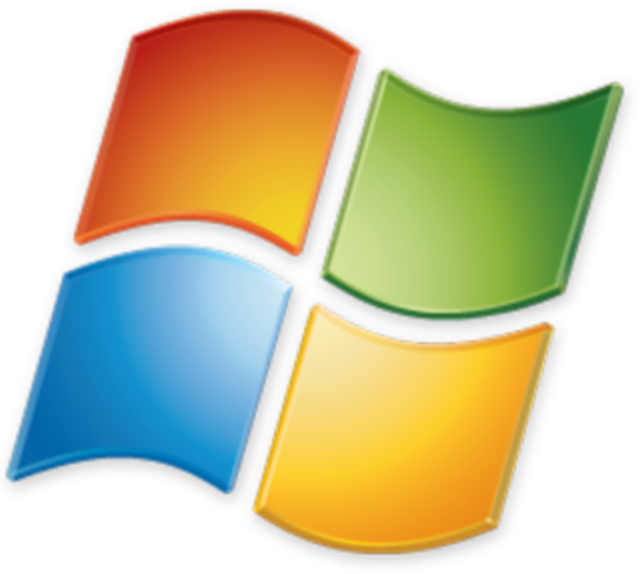 12 Yrs
Google Search
GMail
8 Yrs
YouTube & Maps
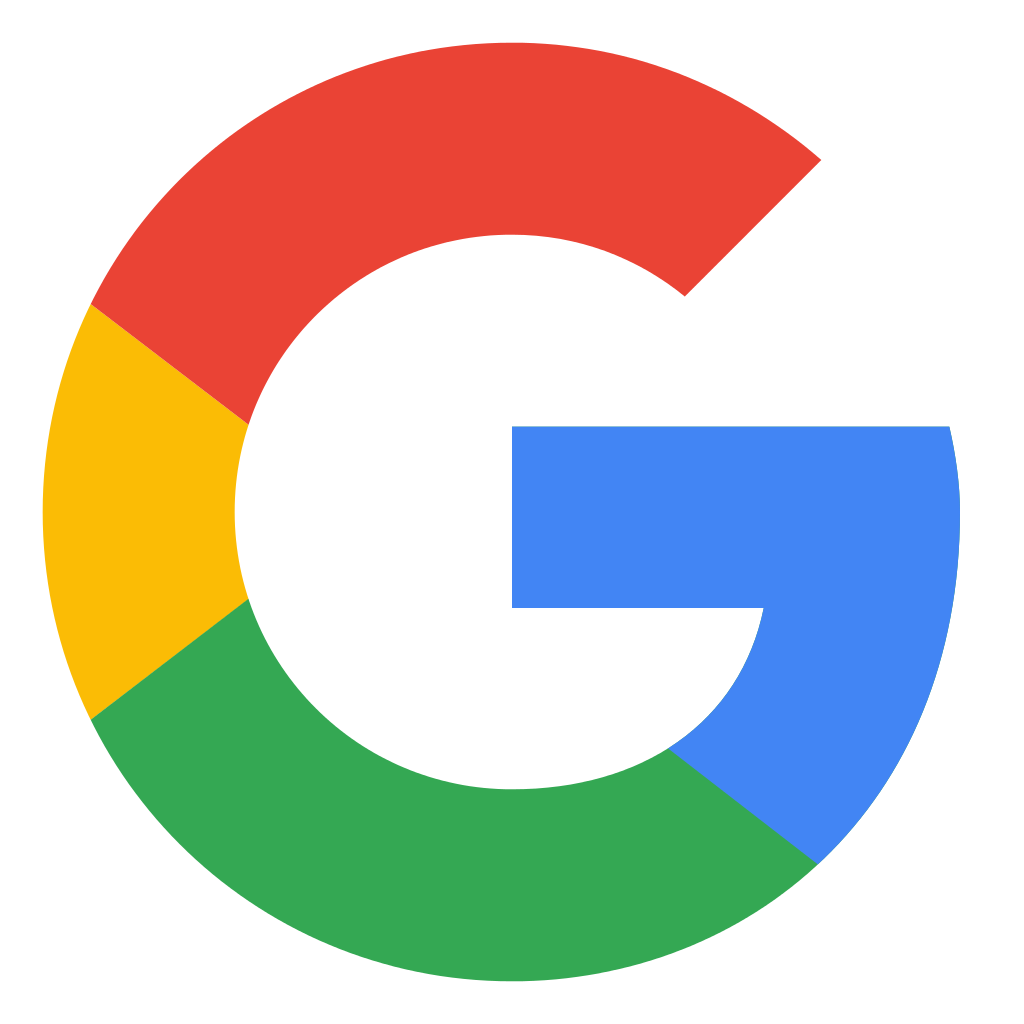 6 Yrs
Android, Chrome
8.7 Yrs
Facebook
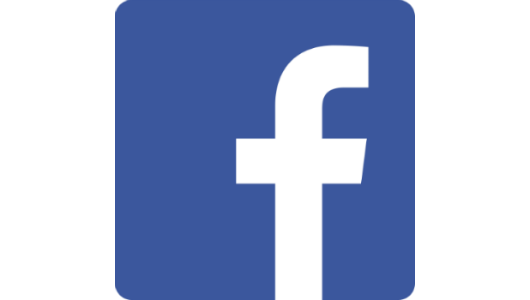 6.8 Yrs
WhatsApp
Aadhaar
5.5 Yrs
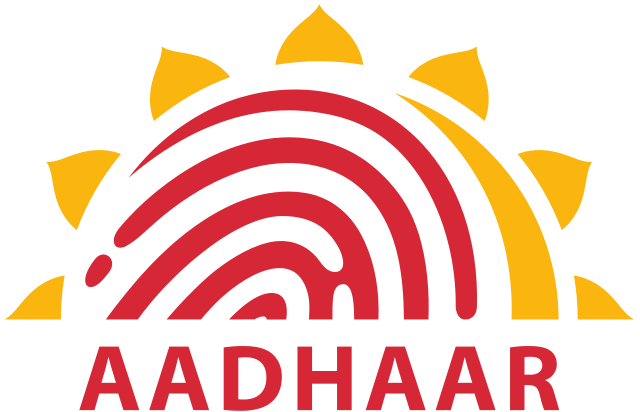 App Store
??
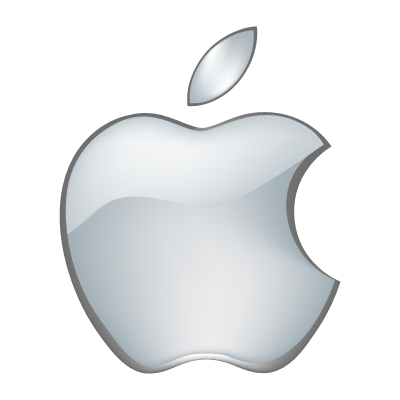 WeChat
??
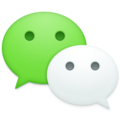 13
Source: http://www.cbinsights.com , portal.uidai.gov.in, wikipedia
14
India’s
Digital DNA

Powered at scale by
India Stack
AUTH LAYER
Rapidly growing base of paperless systems with billions of artifacts
IDENTITY LAYER
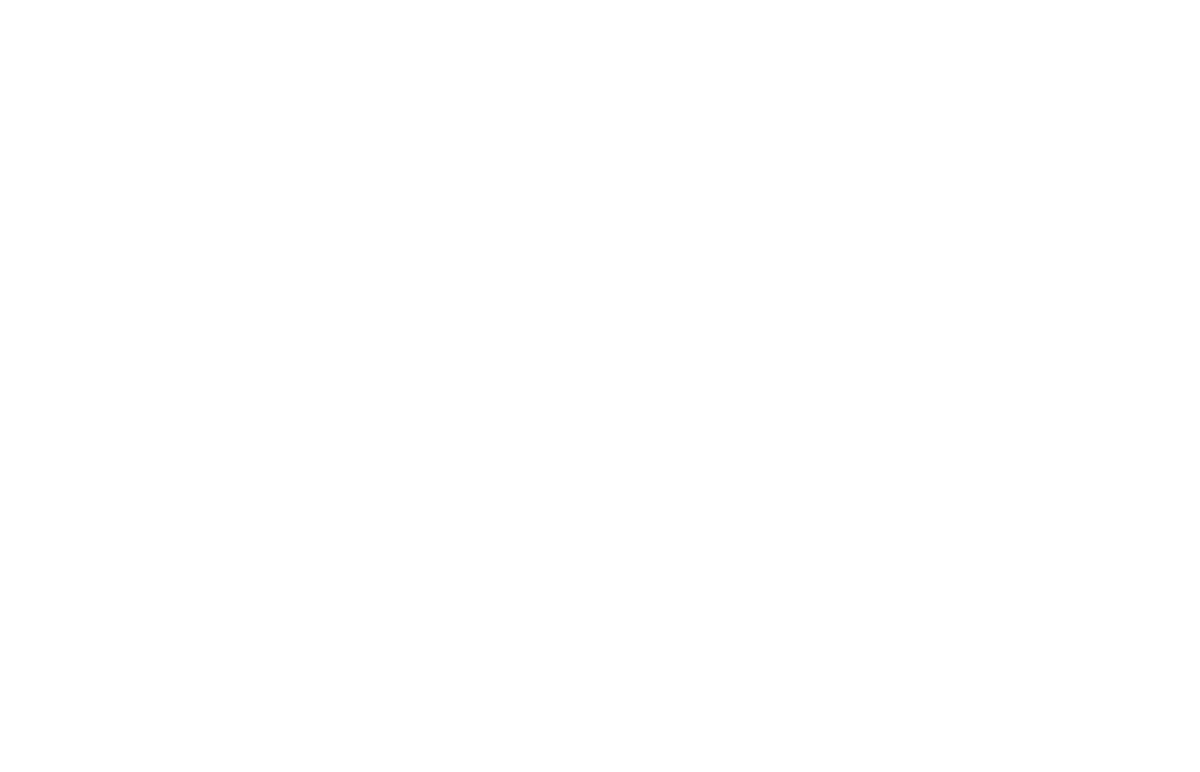 A unique digital biometric identity with open access of nearly a Billion users
Aadhaar - Identity APIs enable presence-less and paperless verification
Authentication
Electronic KYC
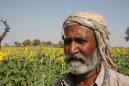 ELIMINATES
PHYSICAL PRESENCE
Are you who you claim to be?
ONLY a yes/no answer
Anytime anywhere
ELIMINATES PAPER BASED 
KNOW YOUR CUSTOMER

ONLY done with authentication
No more fake documents
Anytime anywhere
15
Source: http://uidai.gov.in
10 Bn Aadhaar Authentications in 2017 - 8 Bn till Aug 2018!
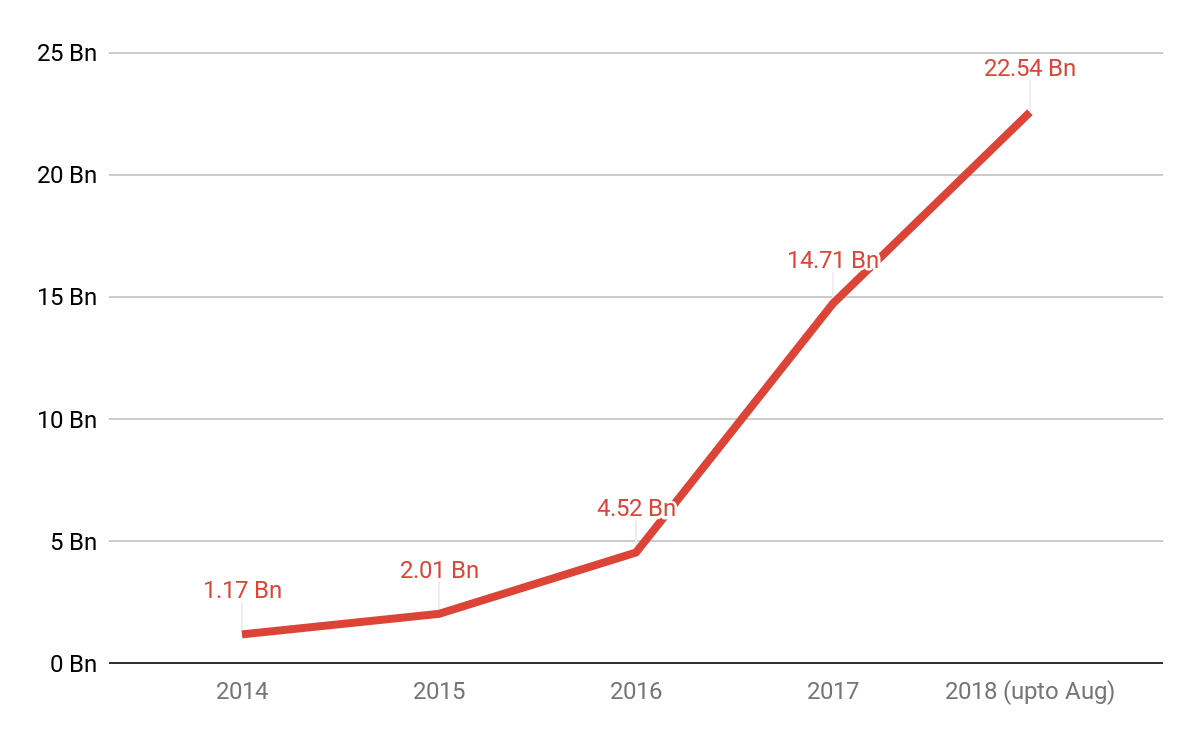 Aadhaar Authentication is being used to:Open bank accounts,
Get SIM cards,
Mark attendance of public sector employees,....And many more uses
27.5 millions transactions per day in the last 30 days!
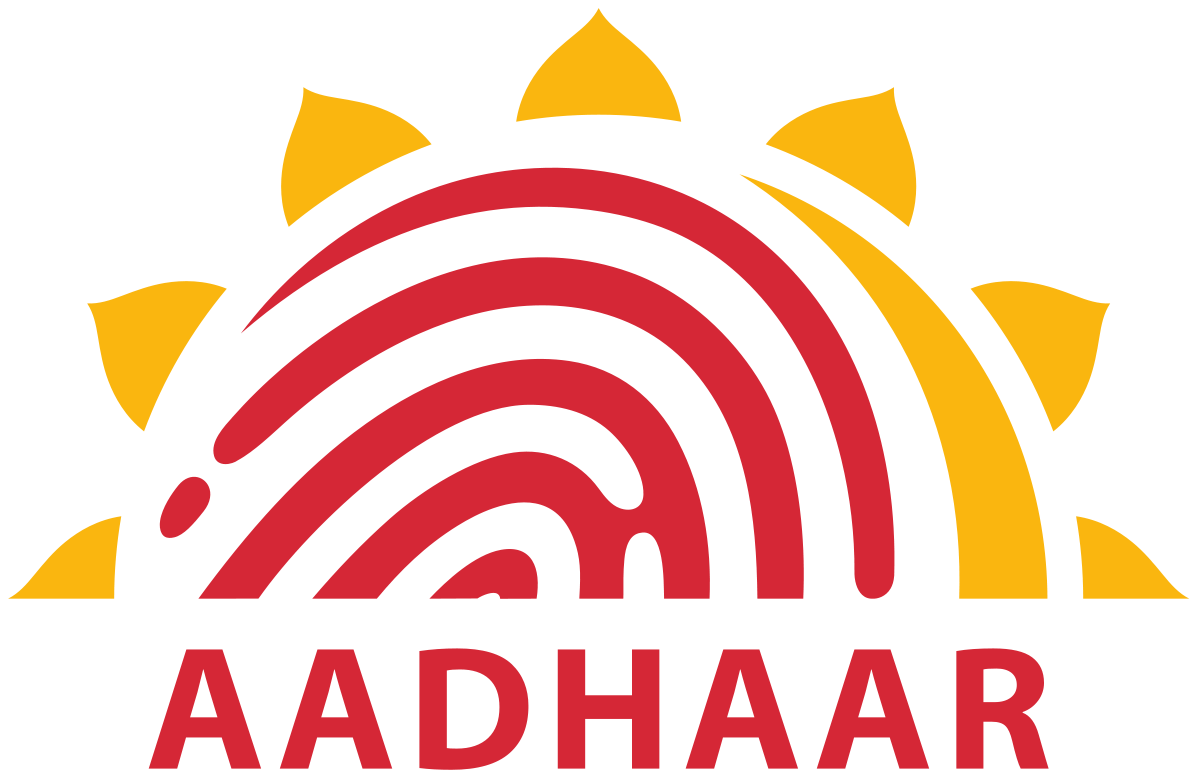 16
Source: UIDAI website
[Speaker Notes: @ 27.5 million transactions per day works out to 10 billion per annum]
17
India’s
Digital DNA

Powered at scale by
India Stack
PAYMENTS LAYER
Game changing electronic payment systems and 
transition to cashless
AUTH LAYER
Rapidly growing base of paperless systems with billions of artifacts
IDENTITY LAYER
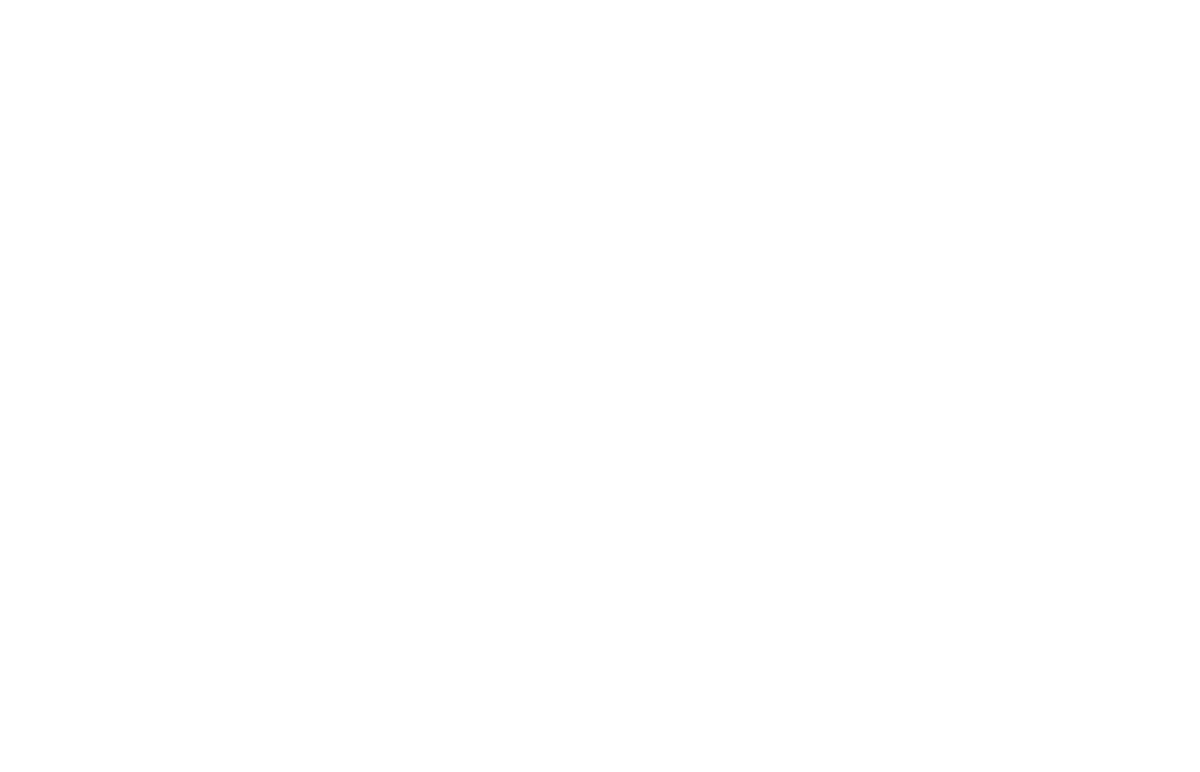 A unique digital biometric identity with open access of nearly a Billion users
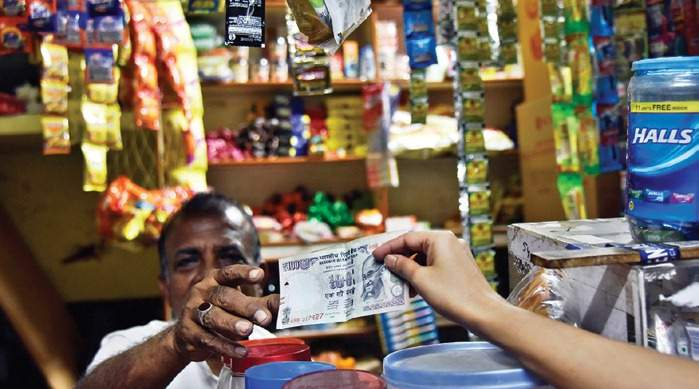 18
<15% 
Transactions are Digital Payments
Pre-2016, most Indians  still transacted in cash because of:
Fragmented digital payment modes

Complexity 
High cost of transactions
<10%
Bills are paid online
<2 POS
/1000 Debit Cards
Source: Google-BCG report
Unified Payments Interface standardized language of money transfer
We created a foundational, Interoperable, multi-provider instant money exchange framework
Universally interoperable
Single Payment Address
@
No need to disclose account information.Allows account portability, enhances privacy.
Anyone with a bank or mobile money account can send money to any other account in India!
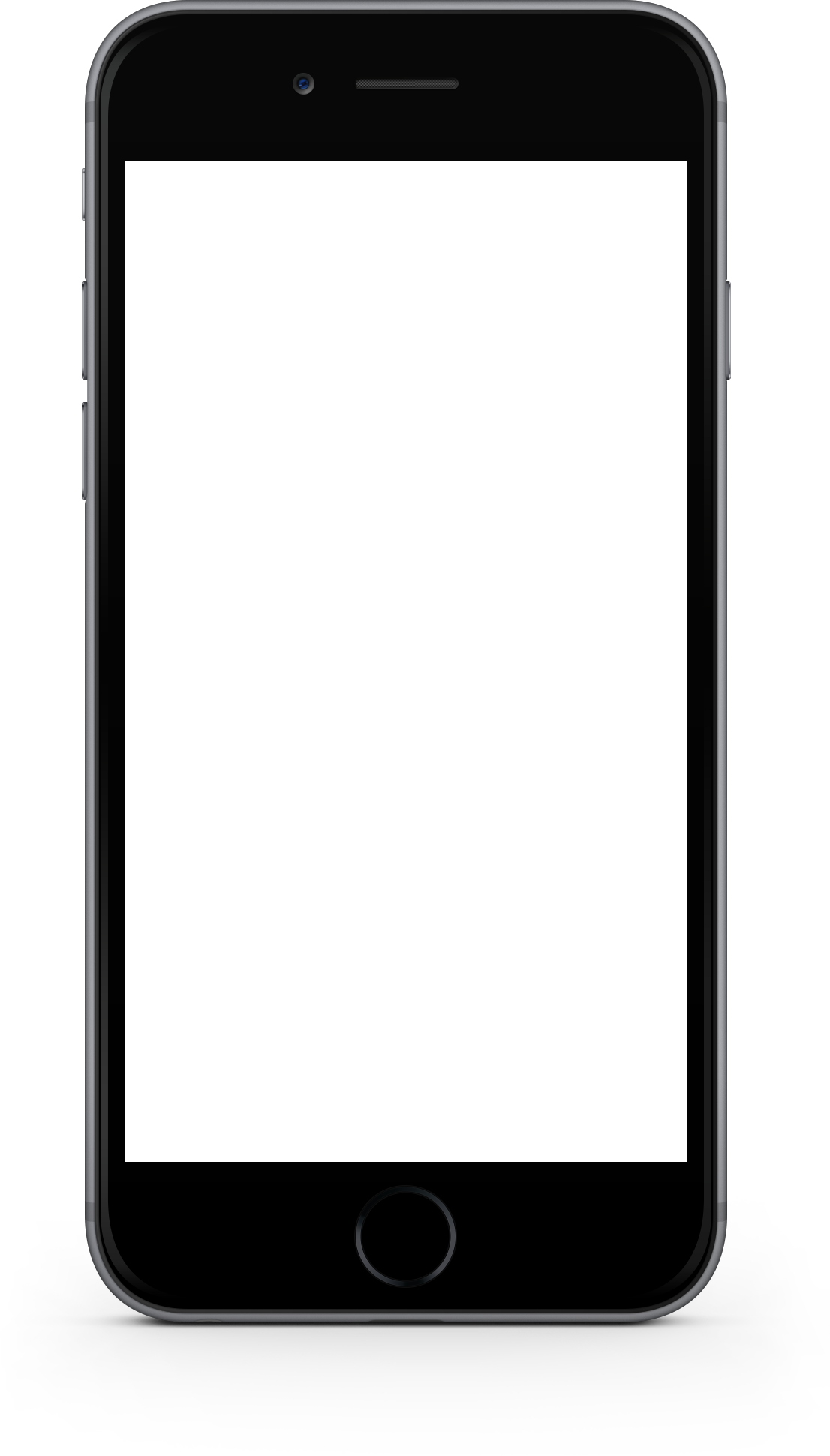 Minimal Issuer/Acquirer Cost
Mobile First Payments
Smartphone replaces card and Payment Address replaces PoS machine!
To leverage the increasing proliferation of mobile phones
19
Source: http://npci.org.in
UPI is the fastest growing digital payments platform globally
799 Mn Txns & 
19 B$ in Mar 2019
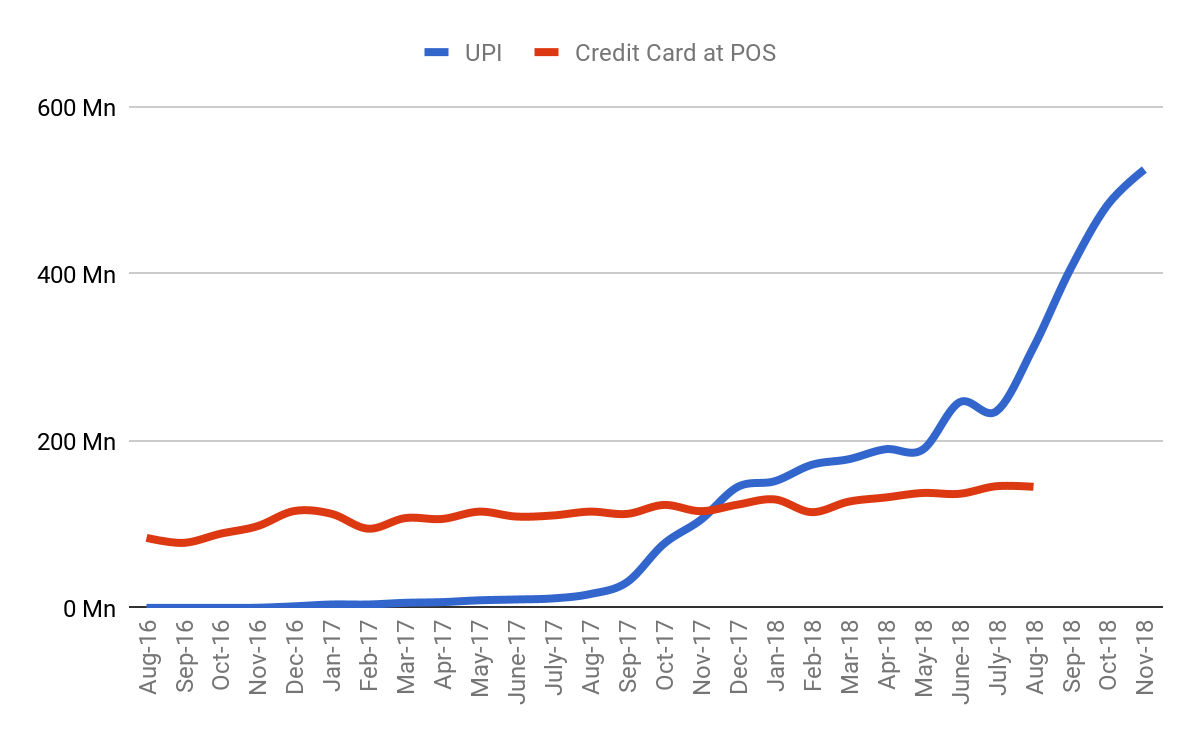 More transactions per month on UPI in 18 months than on Credit and Debit Cards after nearly 40 years!
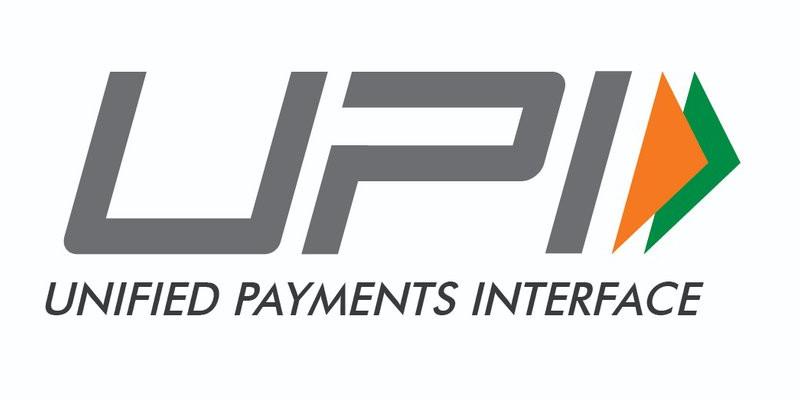 20
Source: RBI website
[Speaker Notes: Debit cards crossed at point of sale]
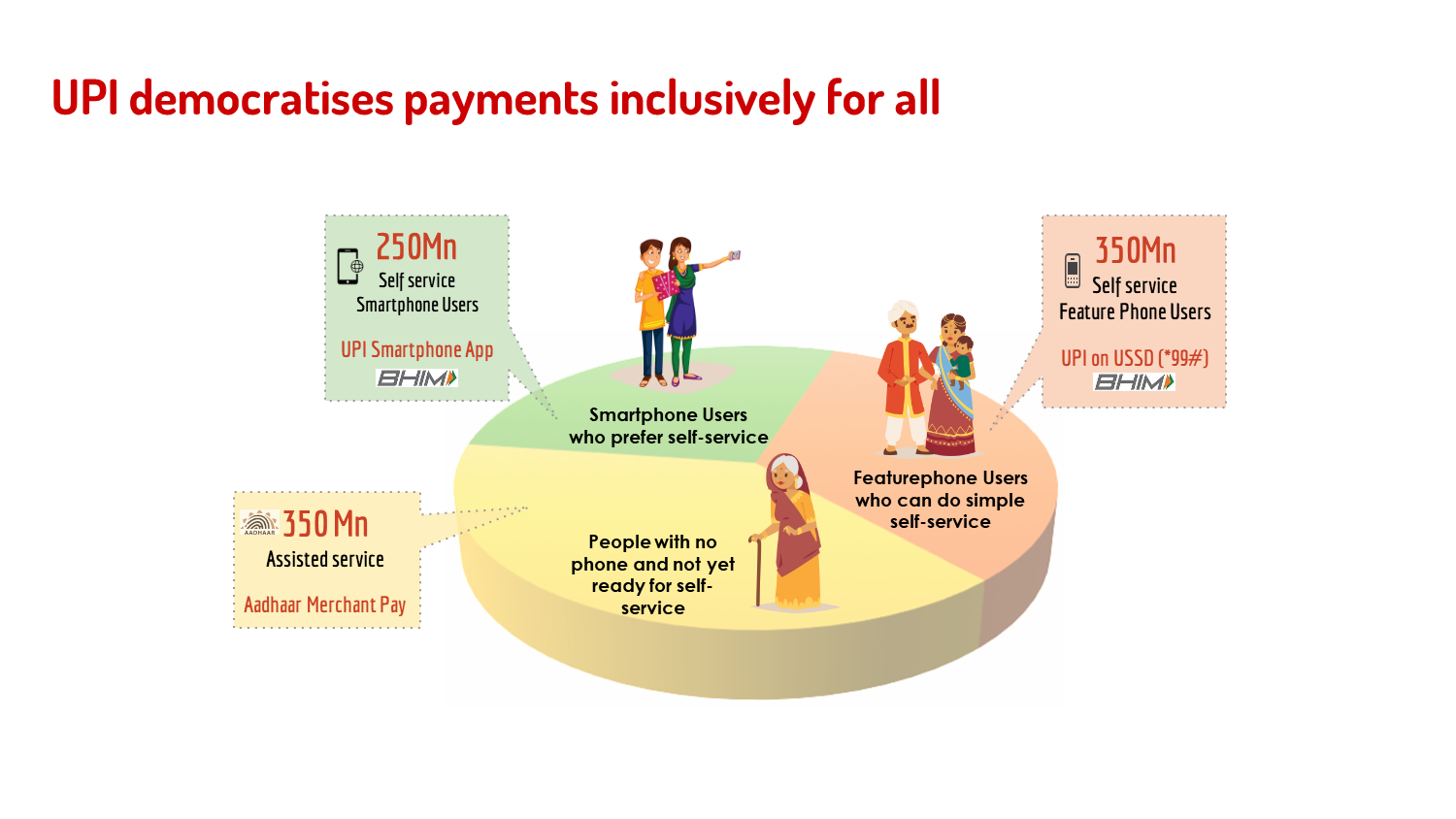 22
India’s
Digital DNA

Powered at scale by
India Stack
PAPERLESS LAYER
Online electronic signature service & a digital locker for documents
PAYMENTS LAYER
Game changing electronic payment systems and 
transition to cashless
AUTH LAYER
Rapidly growing base of paperless systems with billions of artifacts
IDENTITY LAYER
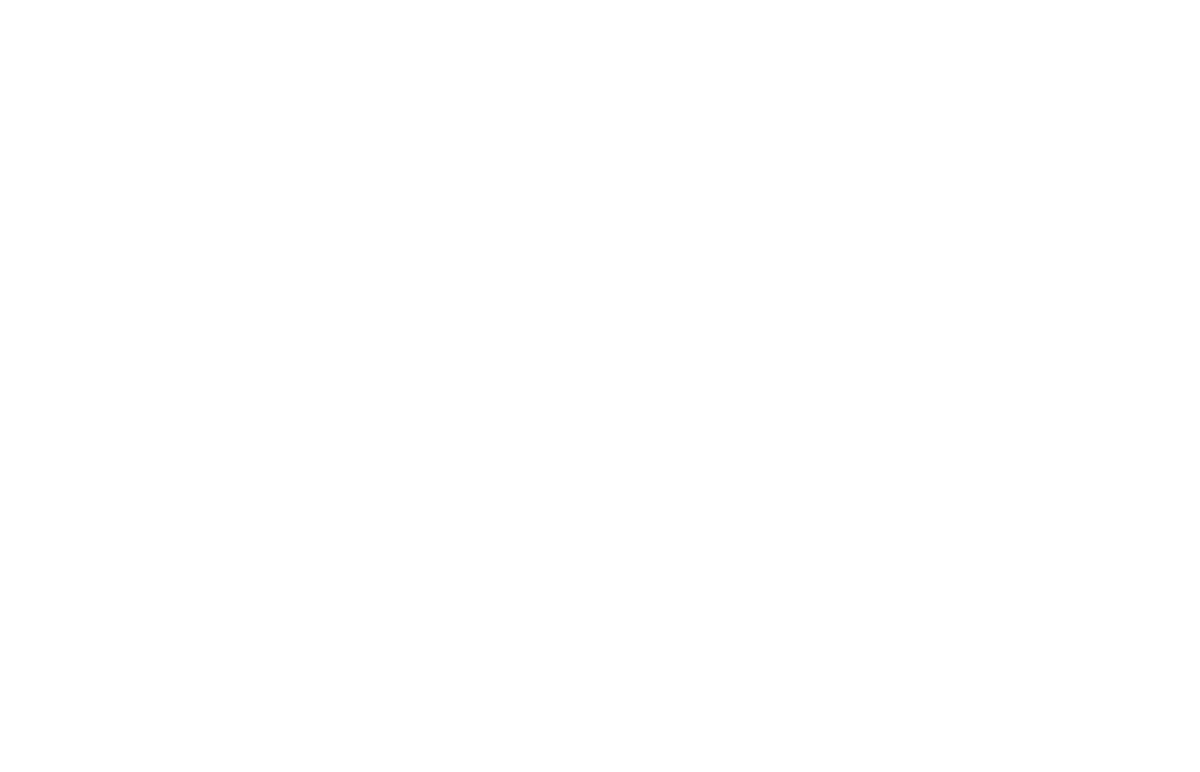 A unique digital biometric identity with open access of nearly a Billion users
Digital Locker - eliminating paper!
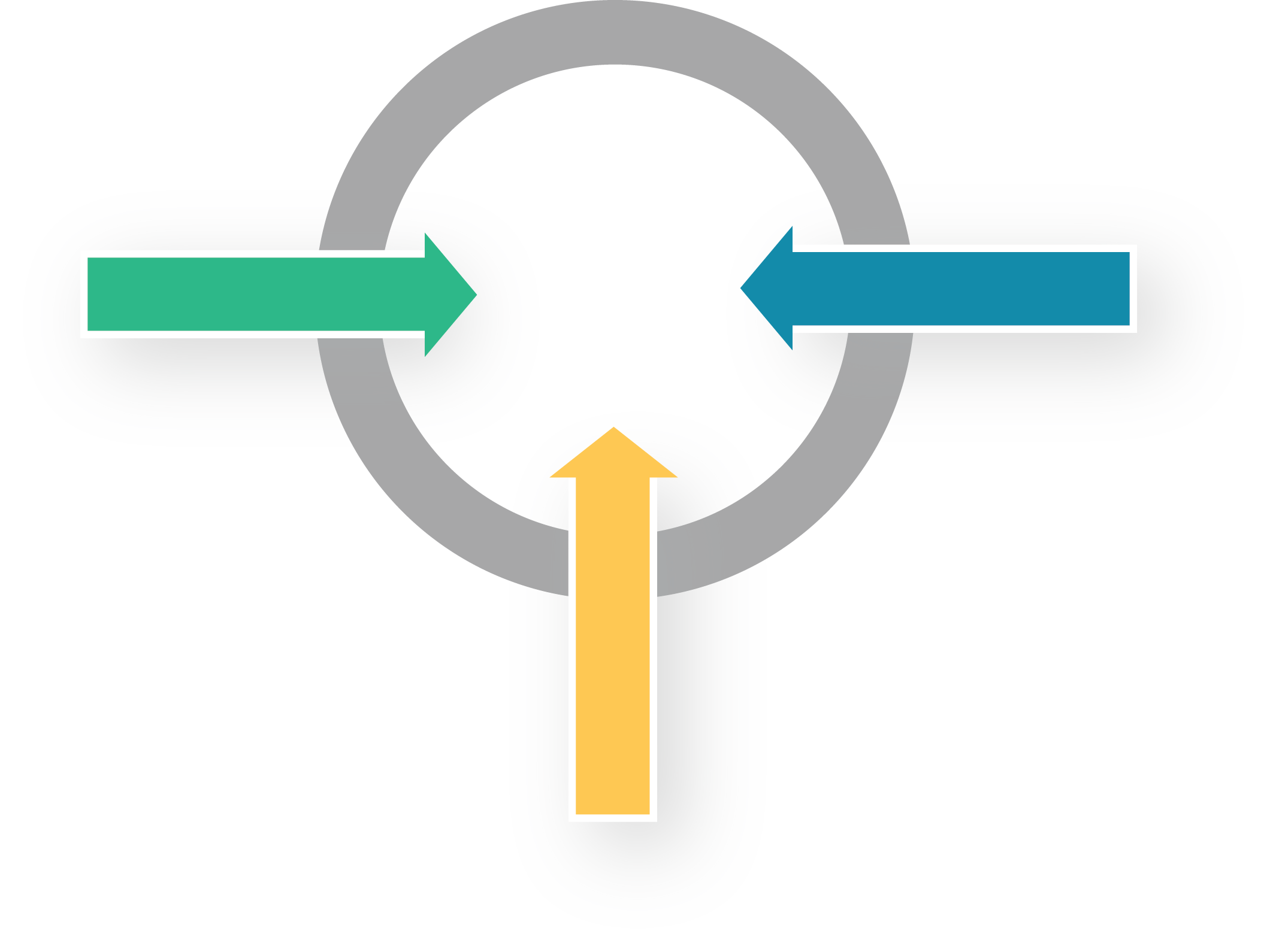 Machine-readable documents

Digitally protected

2.3 Bn documents
issued
Issues Documents Digitally
Accesses Documents Online
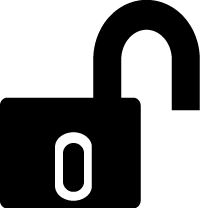 Multi-provider Digital Locker Ecosystem
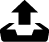 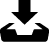 Issuer
Requestor
Approves 
Access
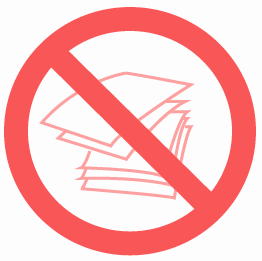 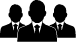 No Physical Papers 
No Fake Documents
Users
Source: https://digilocker.gov.in
24
CONSENT LAYER
Provides a modern privacy-enhancing data sharing framework based on electronic consent
India’s
Digital DNA

Powered at scale by
India Stack
PAPERLESS LAYER
Online electronic signature service & a digital locker for documents
PAYMENTS LAYER
Game changing electronic payment systems and 
transition to cashless
AUTH LAYER
Rapidly growing base of paperless systems with billions of artifacts
IDENTITY LAYER
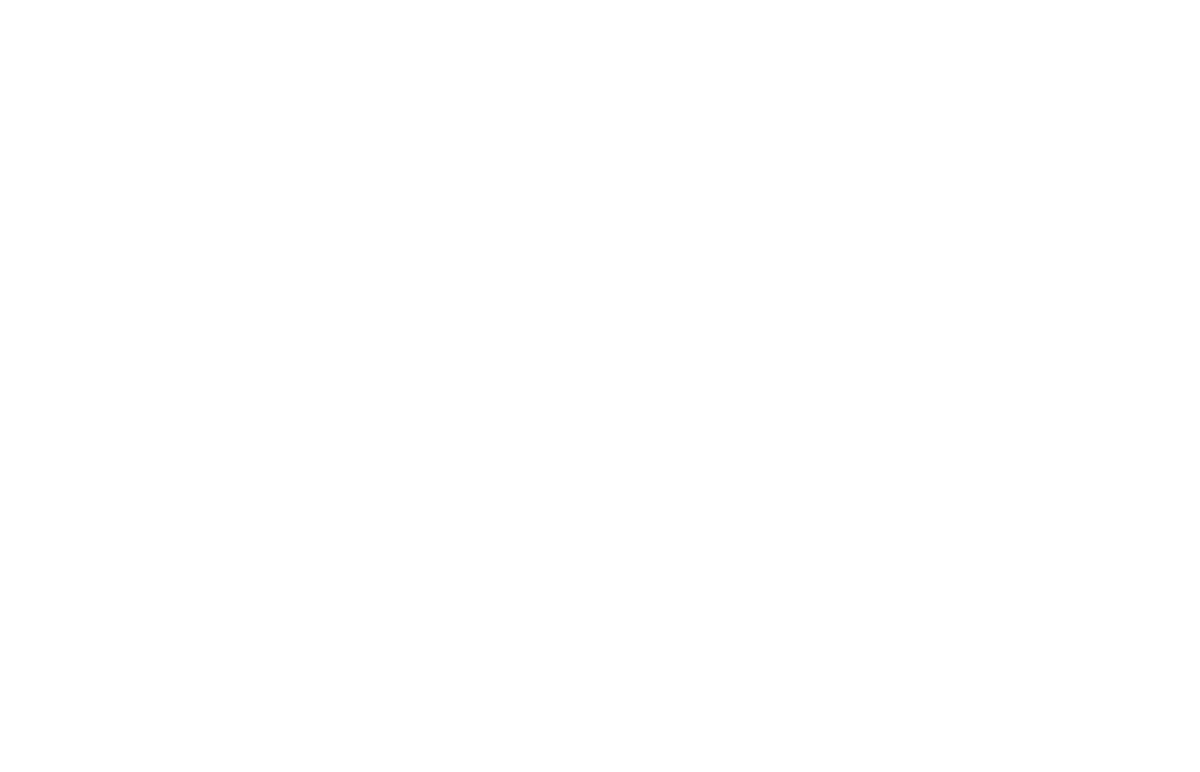 A unique digital biometric identity with open access of nearly a Billion users
A new consent based Data Empowerment approach!
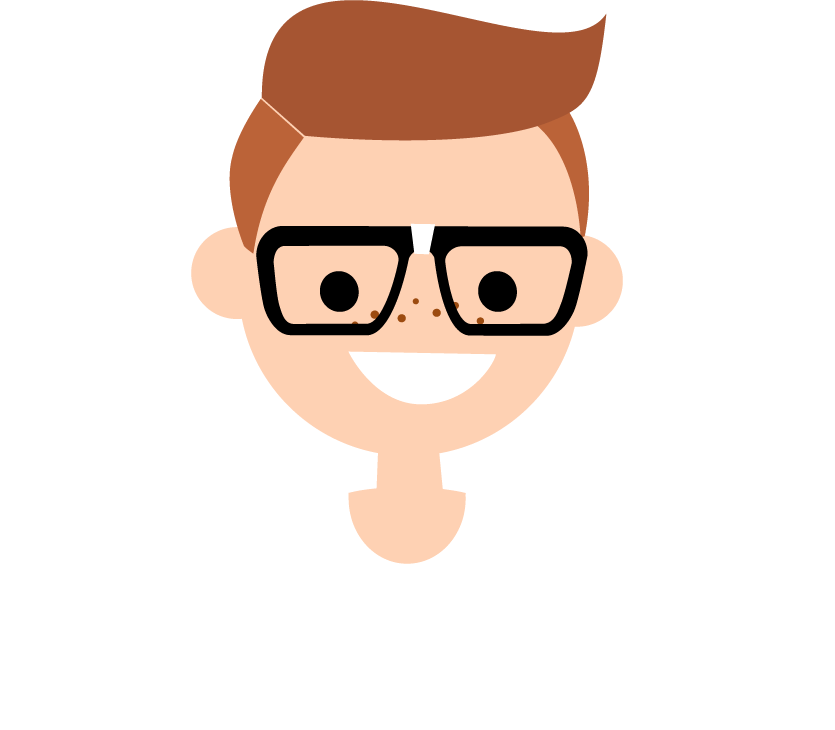 Electronic Consent Artefact
Authorization via 2-fa
Data Access Notifications
Data Providers
Data Consumers
Consent to share data
Consent Collector
DP #1
DC #1
Request for Data
Request for Data
DP #2
DC #2
DP #3
DC #3
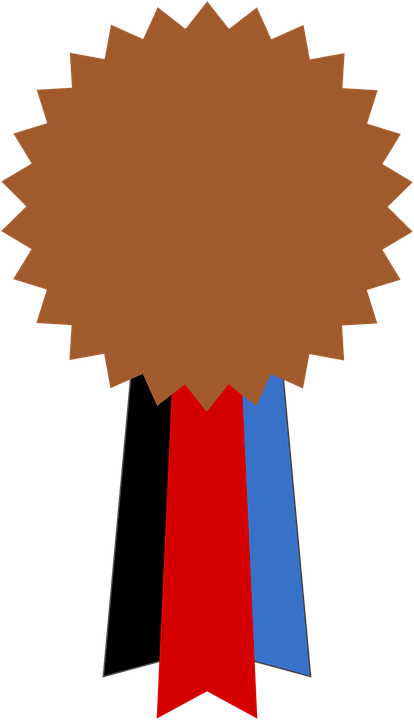 E2E Encrypted Data Flow
based on User Consent
DP #N
DC #N
Registry
25
The Account Aggregator 
will facilitate consented sharing of financial information in real-time
Request for Data
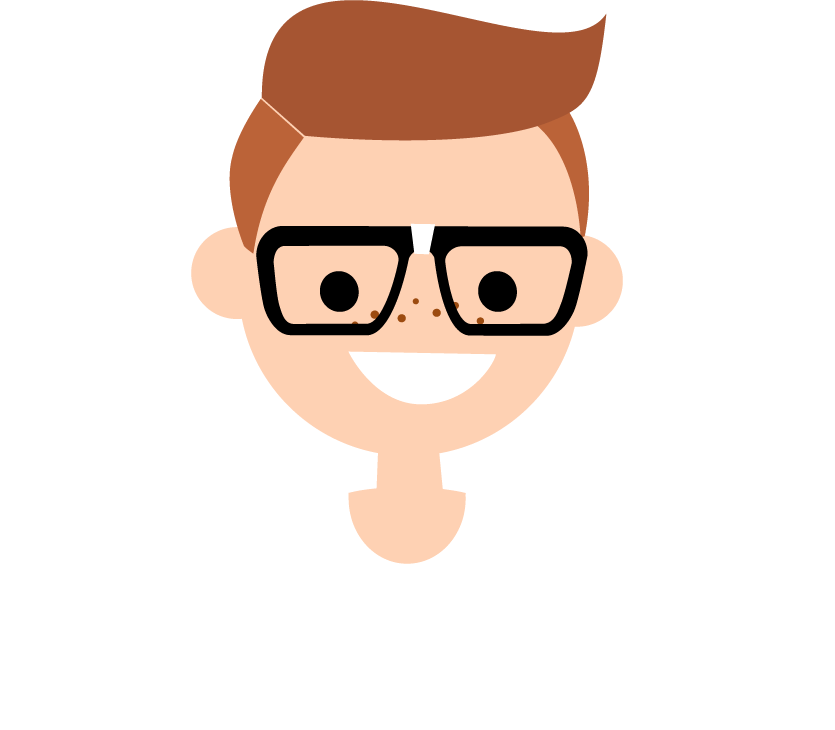 Consent to Share
Electronic Consent Artefact
Encrypted Data Flow
Data Access Notifications
Financial Information Providers
Financial Information Users
Consent to share data
Flow-Based Credit
Bank
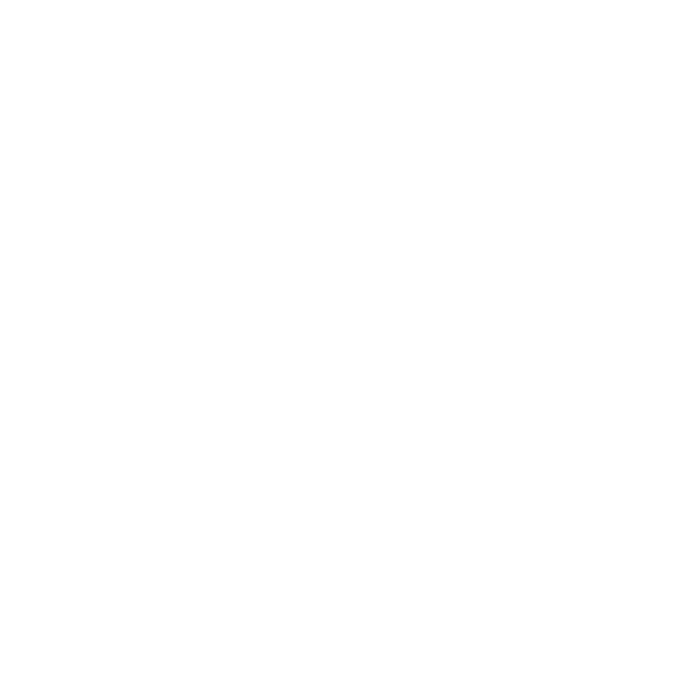 Financial Data Access Fiduciary
(NBFC AccountAggregator)
Mutual Fund House
Personal Finance Management
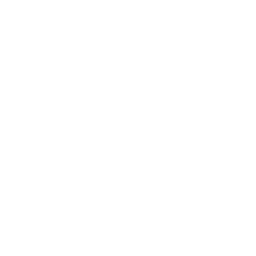 Request for Data
Wealth Management
Insurance Provider
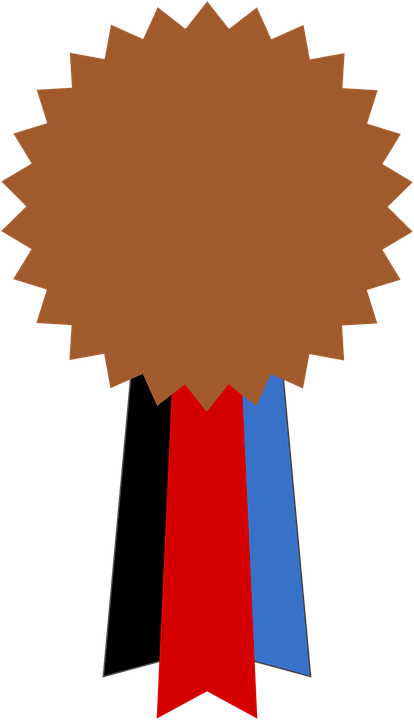 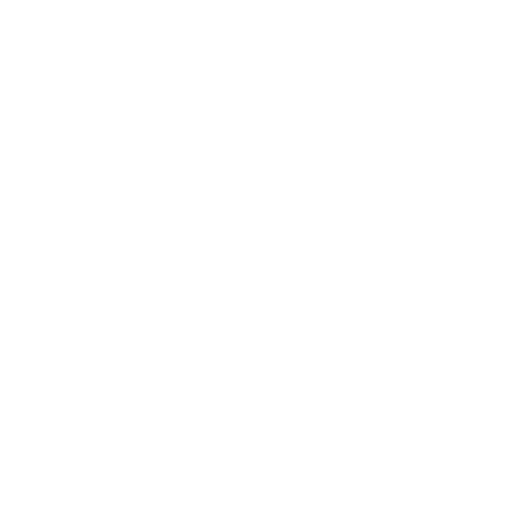 Robo Advisors
Tax / GST 
Platform
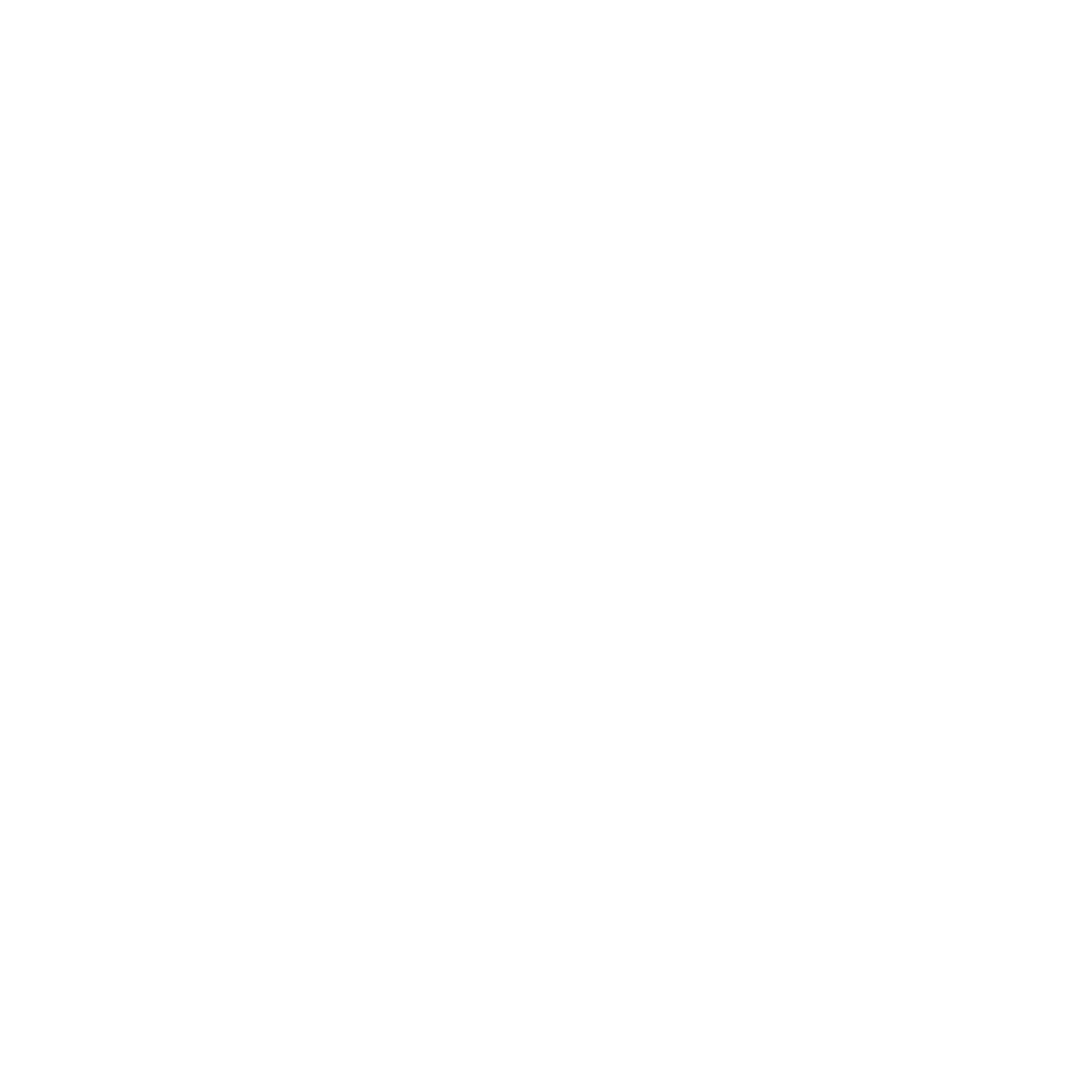 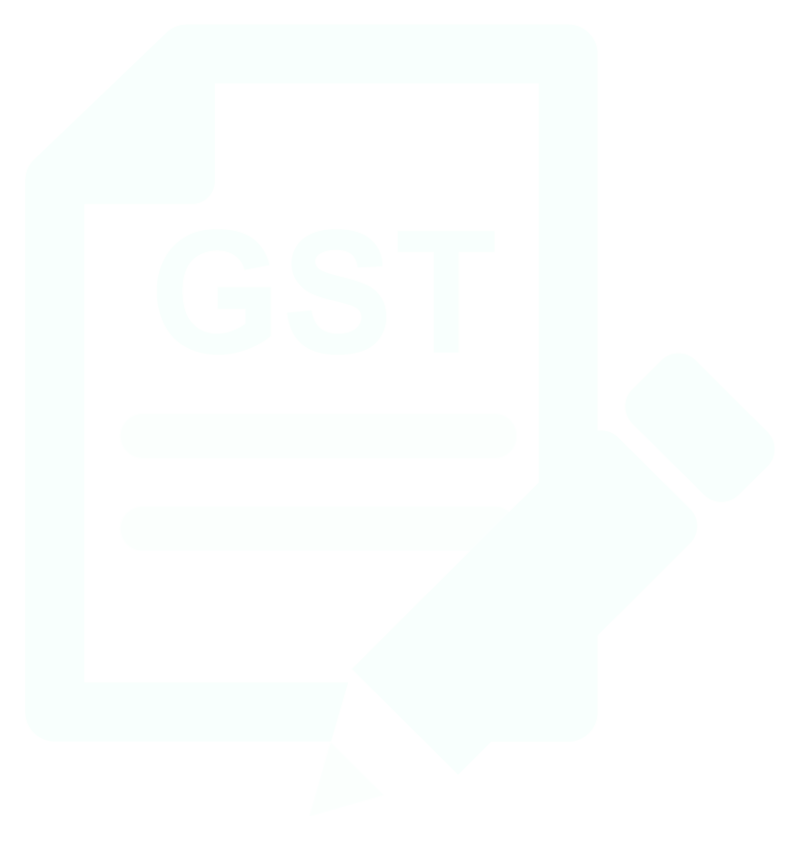 E2E Encrypted Data Flow
based on User Consent
33 Me-Signatures
3.5 BDigital Docs
PAPERLESS LAYER
India Stack is gaining acceptance.

Used by 56 ministries in the centre and all 29 states in delivery of over 434 schemes totalling $70 B in direct transfers

Saved the govt an estimated $13 B in leakages so far
Significant benefits to the private sector
799 M (monthly)
PAYMENTS LAYER
900 M (monthly)
AUTH LAYER
1.23 B 
Digital Identity Holders
IDENTITY LAYER
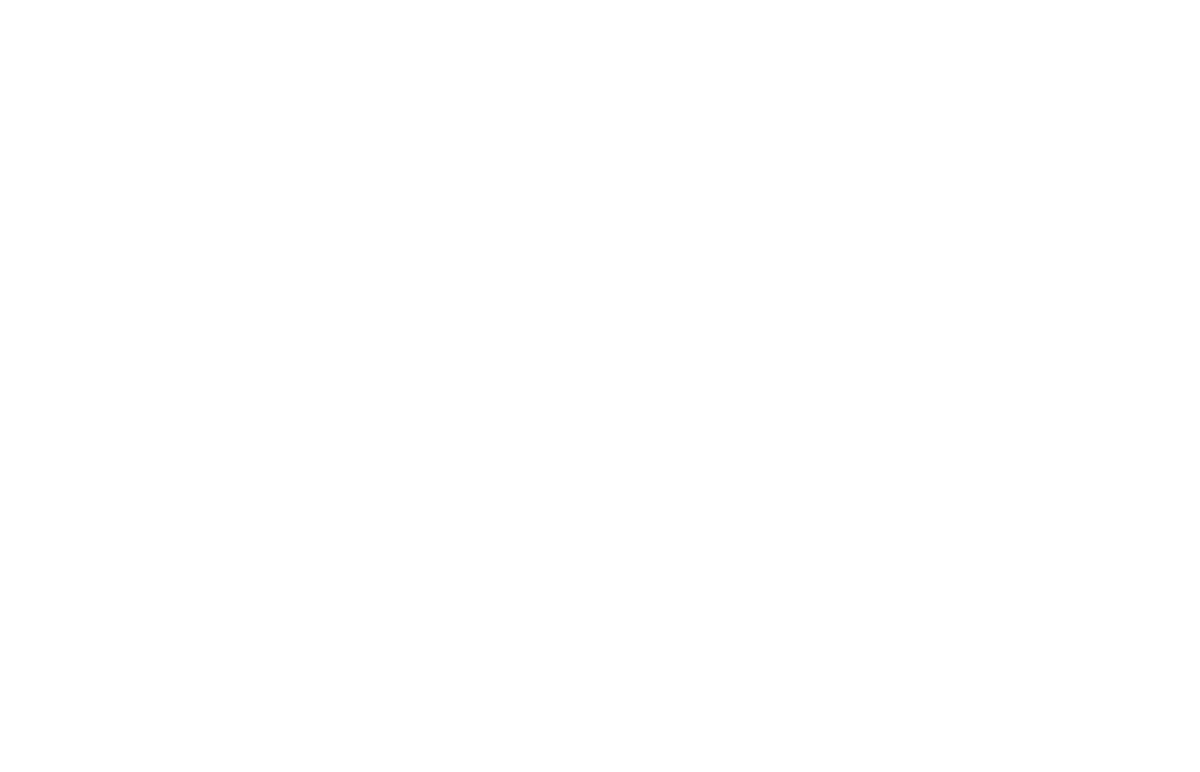 27
Going Digital at scale accelerates development
Inclusion & Access 
Critical products and services are designed to scale
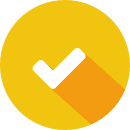 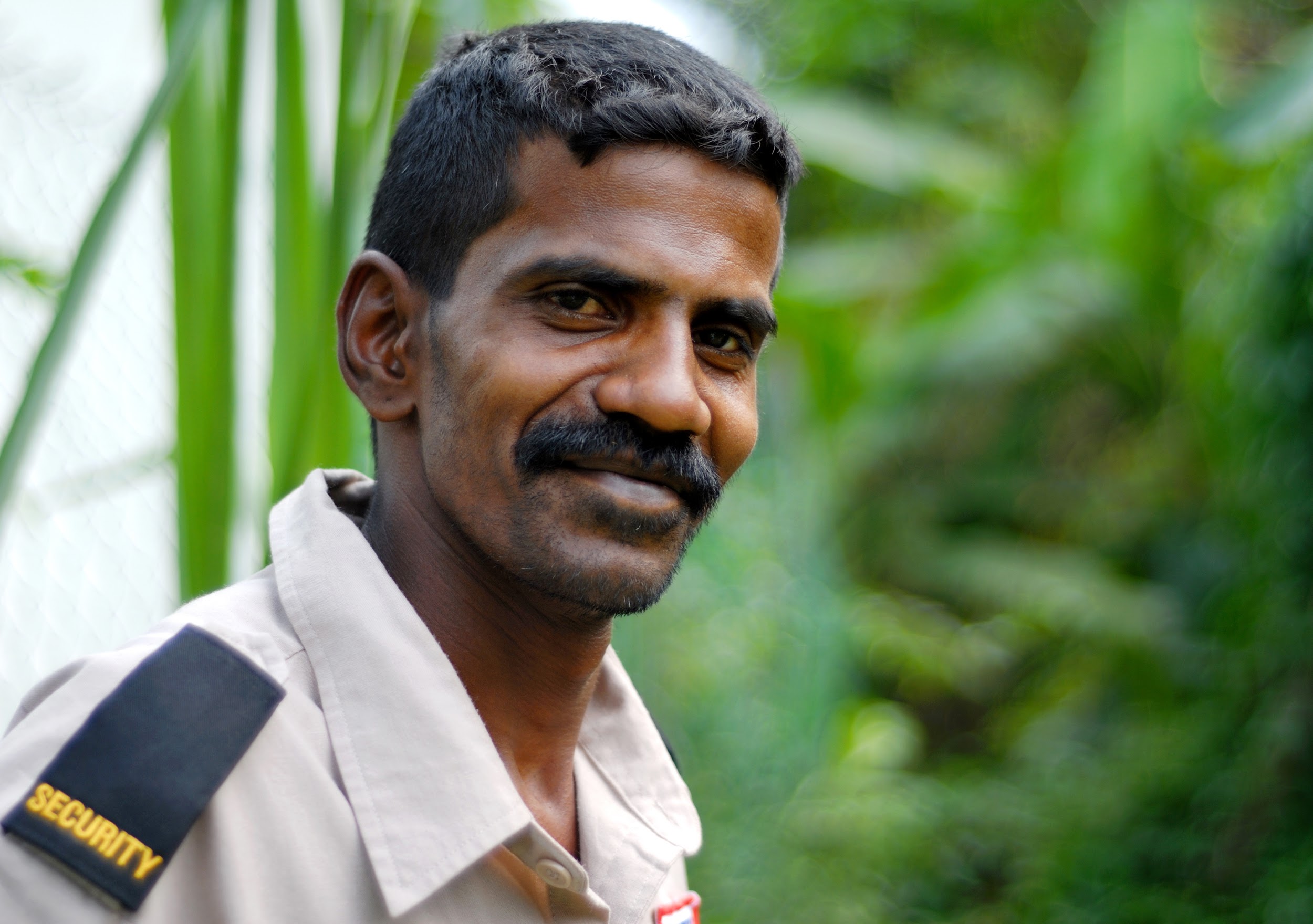 Friction Reduction
Reduces cost of doing business, and expands markets
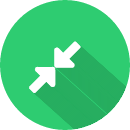 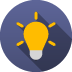 Increased Trust
Digital & portable attestations, verifiable claims
28
29
1
2
India achieved this by building Foundational Digital platforms. Paperless, cashless, presenceless, and with electronic consent
The approach is now moving to all sectors!

Platforms give rise to more platforms
[Speaker Notes: 3 reasons : Consumer side, indians are going digital.

Businesses are becoming tax compliant, friendlier policies.]
India Stack gave rise to domain specific platforms
National Health Stack
Bharat Bill Payment System
Electronic Toll Collection - FasTag
National Teacher Platform
Goods & Services Tax Network
Digital Sky
India Stack
JAM
30
A repository of matched invoices!
Machine-readable matched invoices
API-driven platform for tax filing, invoice upload
10 Million+ businesses enrolled
1 Billion+ invoice lines per month
$12 Billion+ (INR 90K Cr) monthly collection
Goods & Services Tax Network
Source: public data on GST
31
An ID + wallet for every vehicle!
Unique Vehicle ID and linked prepaid wallet
API based platform for authentication & payment
2.5 Million+ tags issued so far
Live in 375+ toll plazas collecting 24+% of total toll
17 Million+ transactions a month (within a year)
Mandated for every vehicle from Dec '17
National Electronic Toll Collection - FasTag
Source: https://www.npci.org.in/netc-adding-speed-india’s-highway-network
32
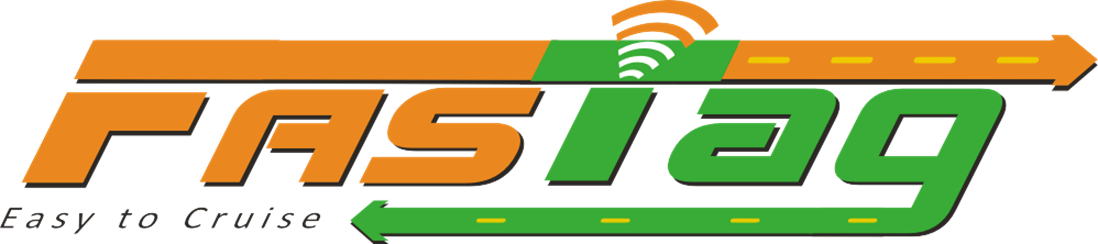 Electronic Toll Collection
Interoperable RFID tag and API specifications
Works across 350+ toll booths on national highways
All vehicle classes, ~60 Million, supported
4 Large banks ready to be issuers and acquirers
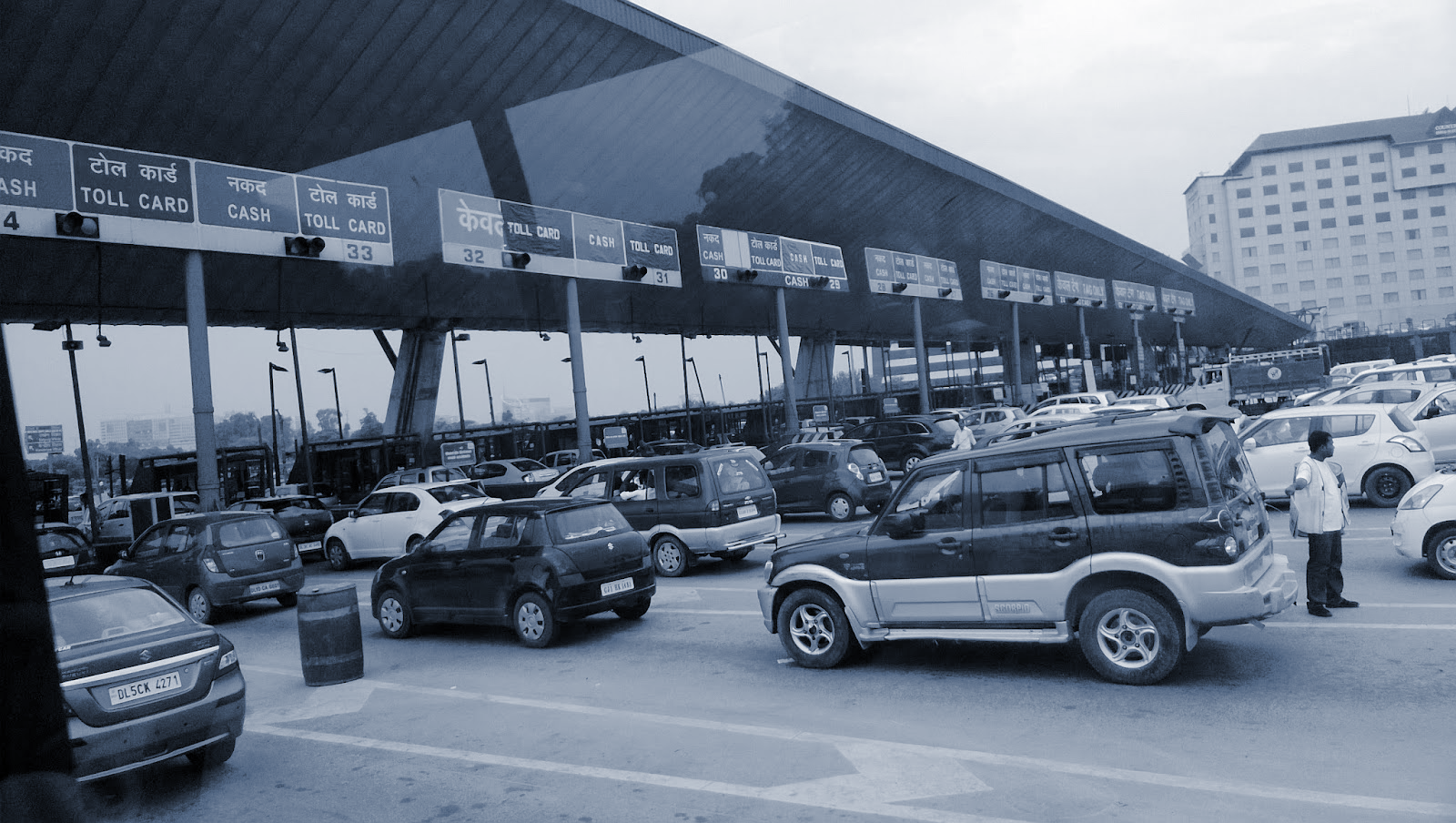 Built as an Open API platform. In future, can be used for dynamic pricing, congestion pricing, parking apps, etc. 
It can also be used to auto link transport manifests for ease cross border movements.
Source: NPCI website and discussions with NPCI
33
Every Biller on one platform!
Common Bill Collection and Payment Platform
Open APIs for Bill Fetch, Payment Messaging 
Generates data even for cash payments!
1 Billion bills paid every month in India!!
Bharat Bill Payment System
34
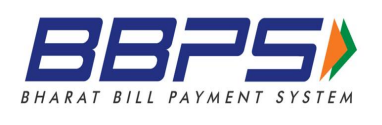 Bharat Bill Payment System
API based platform allowing innovation on delivery models
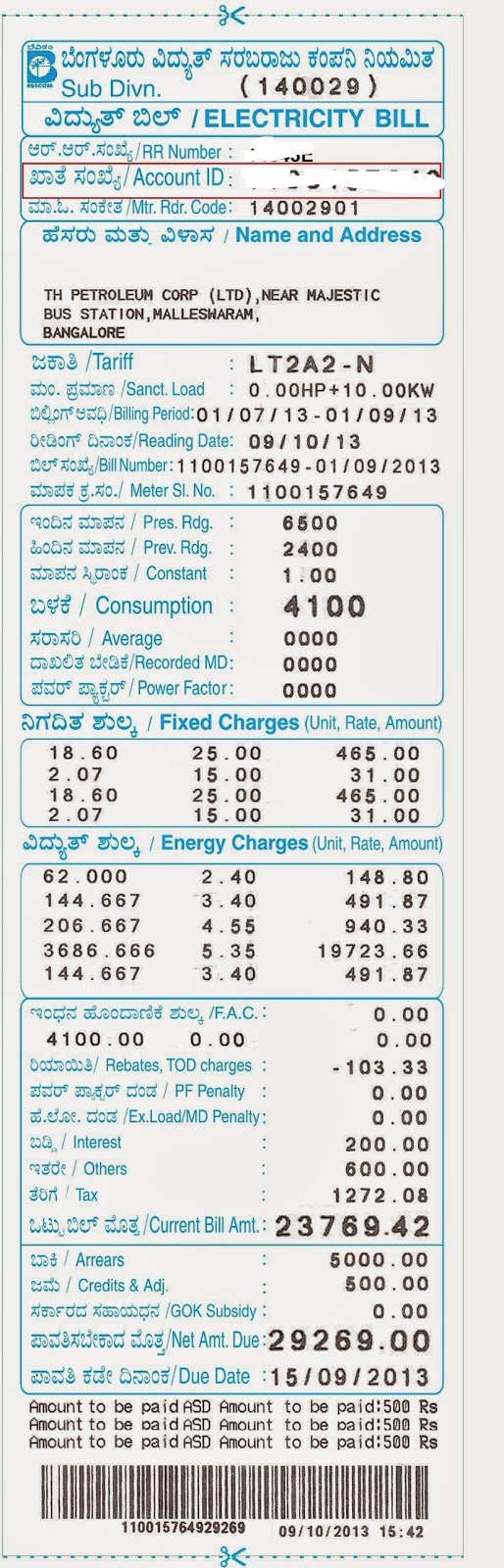 ~1 Billion
Bills per month

~250 Billion INR monthly payments
Ecosystem incentives aligned for rapid adoption
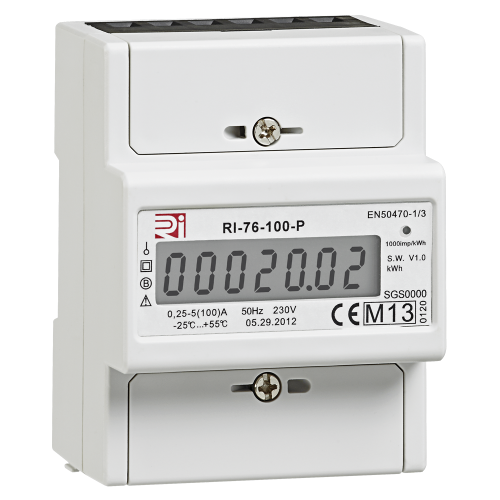 Multi-channel (web, mobile, offline, etc) with multi payment methods (card, cash, UPI, etc)
Unbundling bills, access, payments and rebundling for any-to-any
Bills can go into Digital Locker which can then be shared with consent for a use (e.g. loan)
Source: Public data and NPCI website
35
Digital infrastructure for health!
A set of digital infrastructures such as Registries, Universal coverage, PHR, National Analytics, etc.
Registries with Open API for e-verification of health providers
Federated PHR to empower everyone
Universal coverage platform for 400 Million+ people!
National Health Stack
36
National platform for teachers and learners!
An API driven learning platform
Empowering 10 million teachers and 200 million children across 26 states to access more content
Built on open source platform sunbird.org
DIKSHA
37
Easy permissions to fly from government!
Drone stack to open up future transportation
API based Registry for drones, operators, & pilots
APIs for digital leasing and easy access
Secure hardware based controls for lease enforcing
No permission, No take-off!
Digital Sky
38
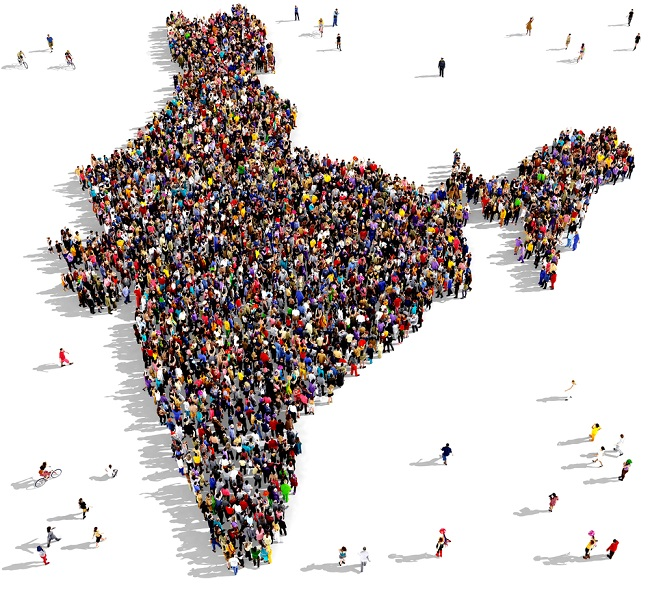 India’s approach to digital infrastructure will help us leapfrog our most important societal problems
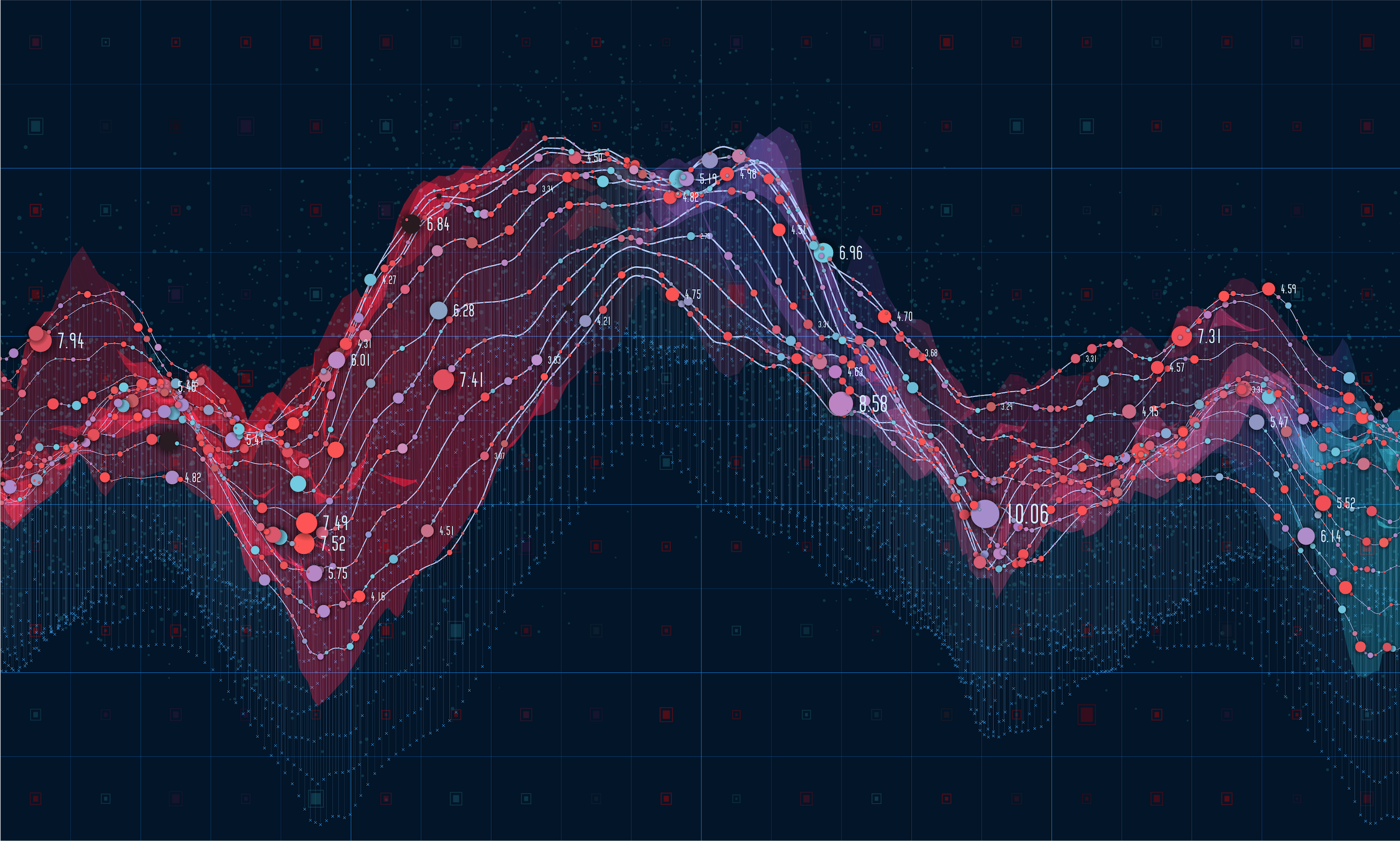 Thank You